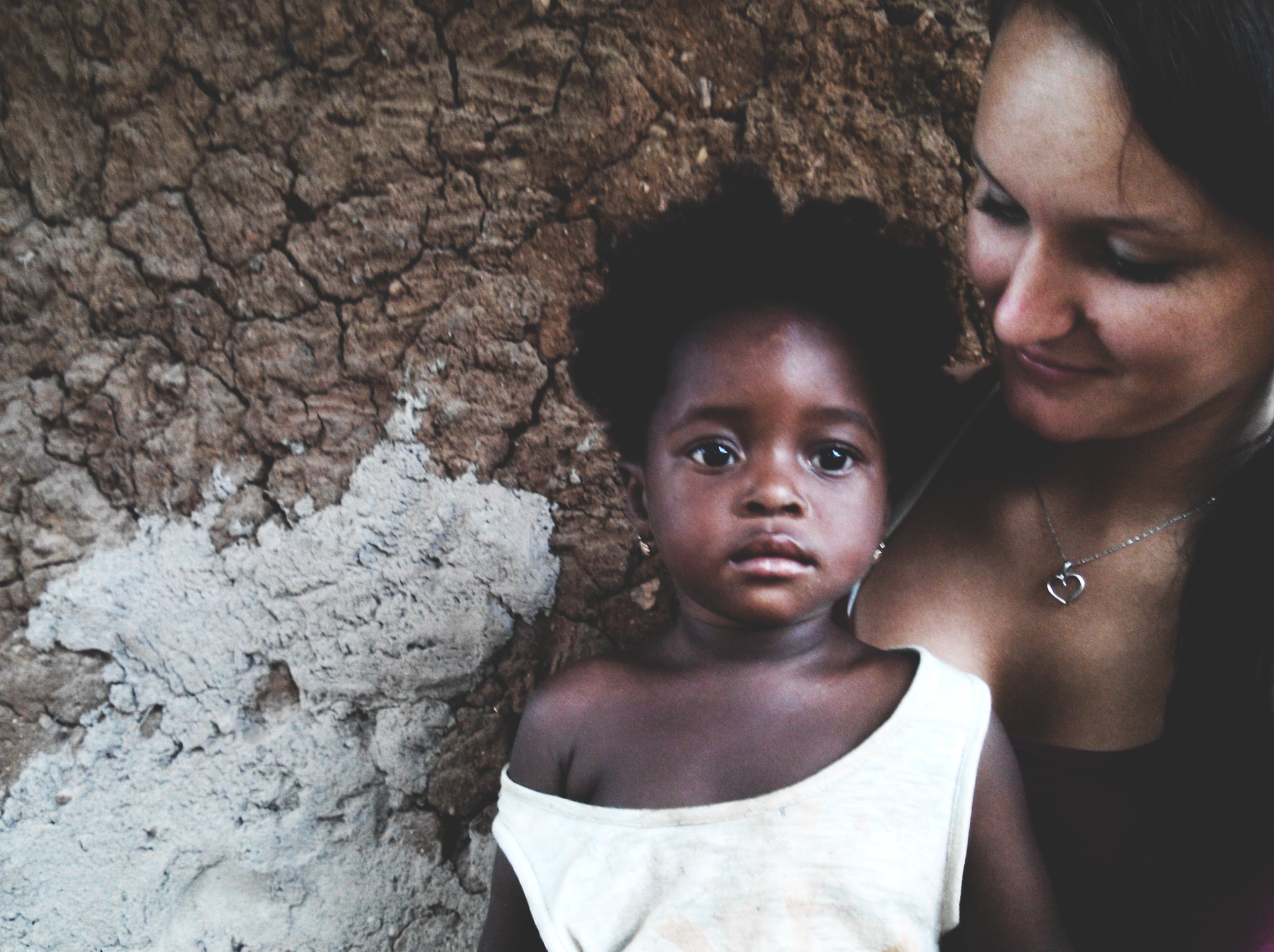 Ghana- Accra, Koforidua, Tinkon
Veronika Kvapilová
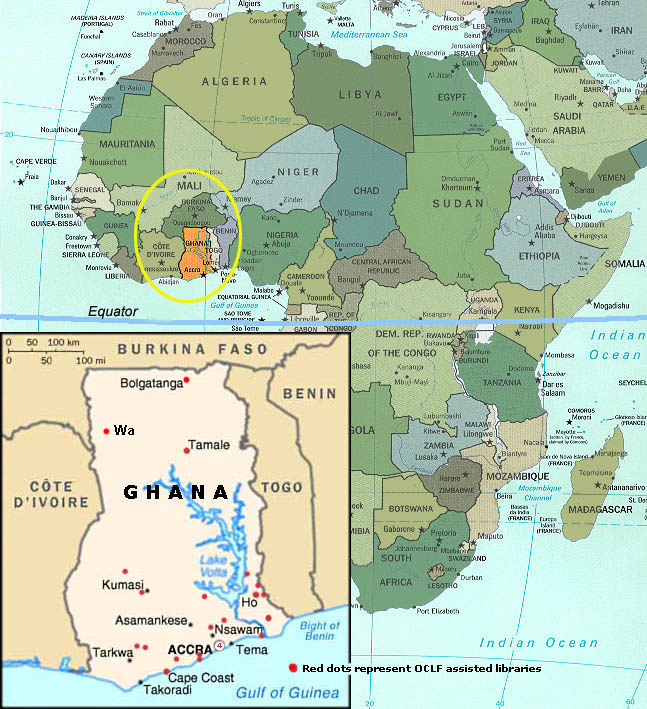 Ghana
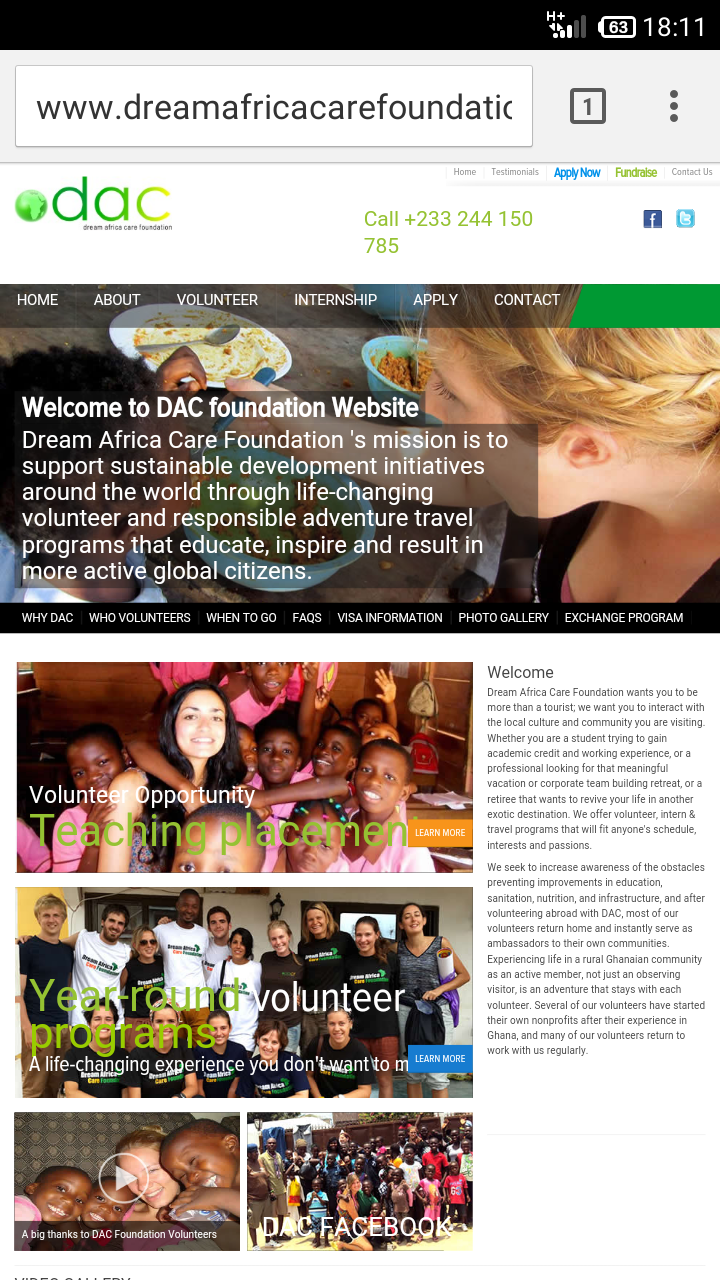 Jak jsem se tam dostala?
Dream
Africa
Care
Foundation
Web:
www.dreamafricacarefoundation.org

Email: dreamafricacarefoundation@hotmail.com
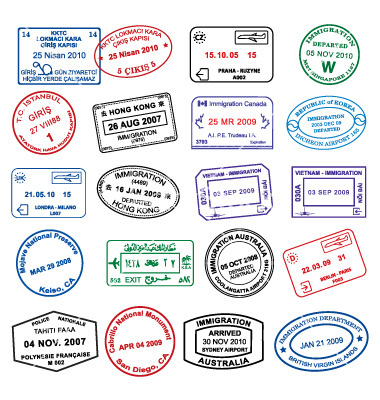 Odjezd
Vakcinace
Antimalarika
Léky s sebou

Vízum
Co na sebe?
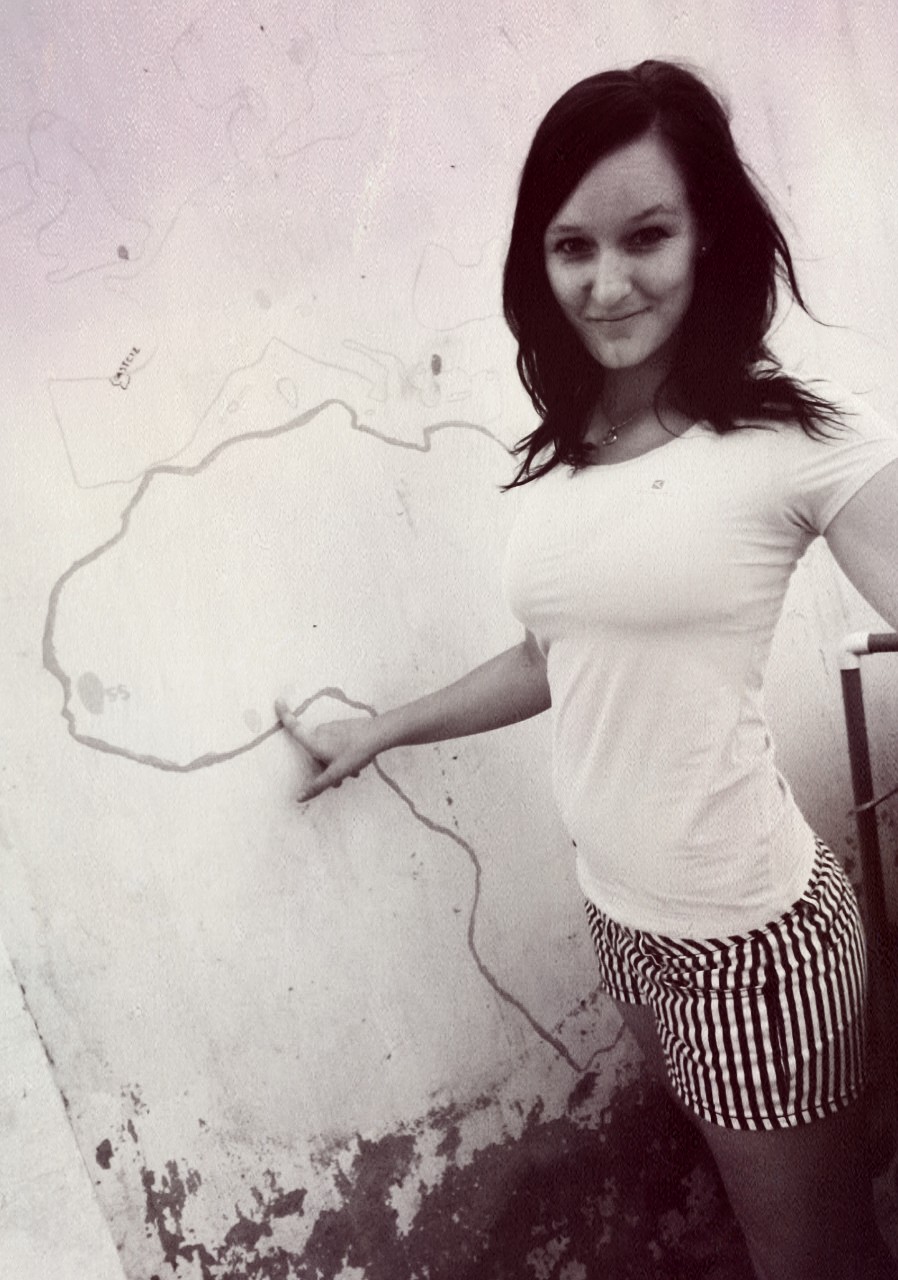 Ghana
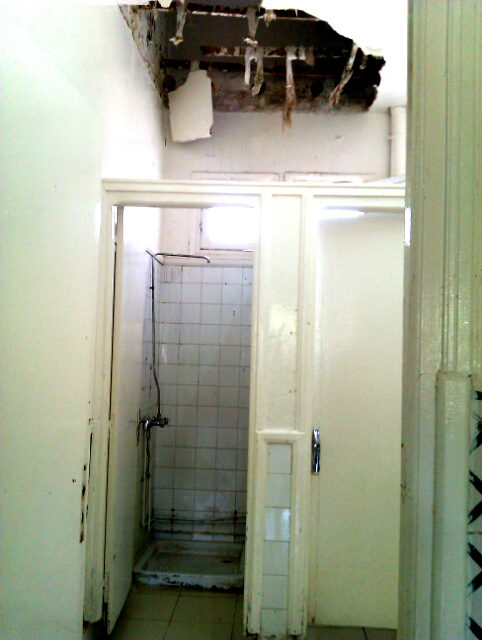 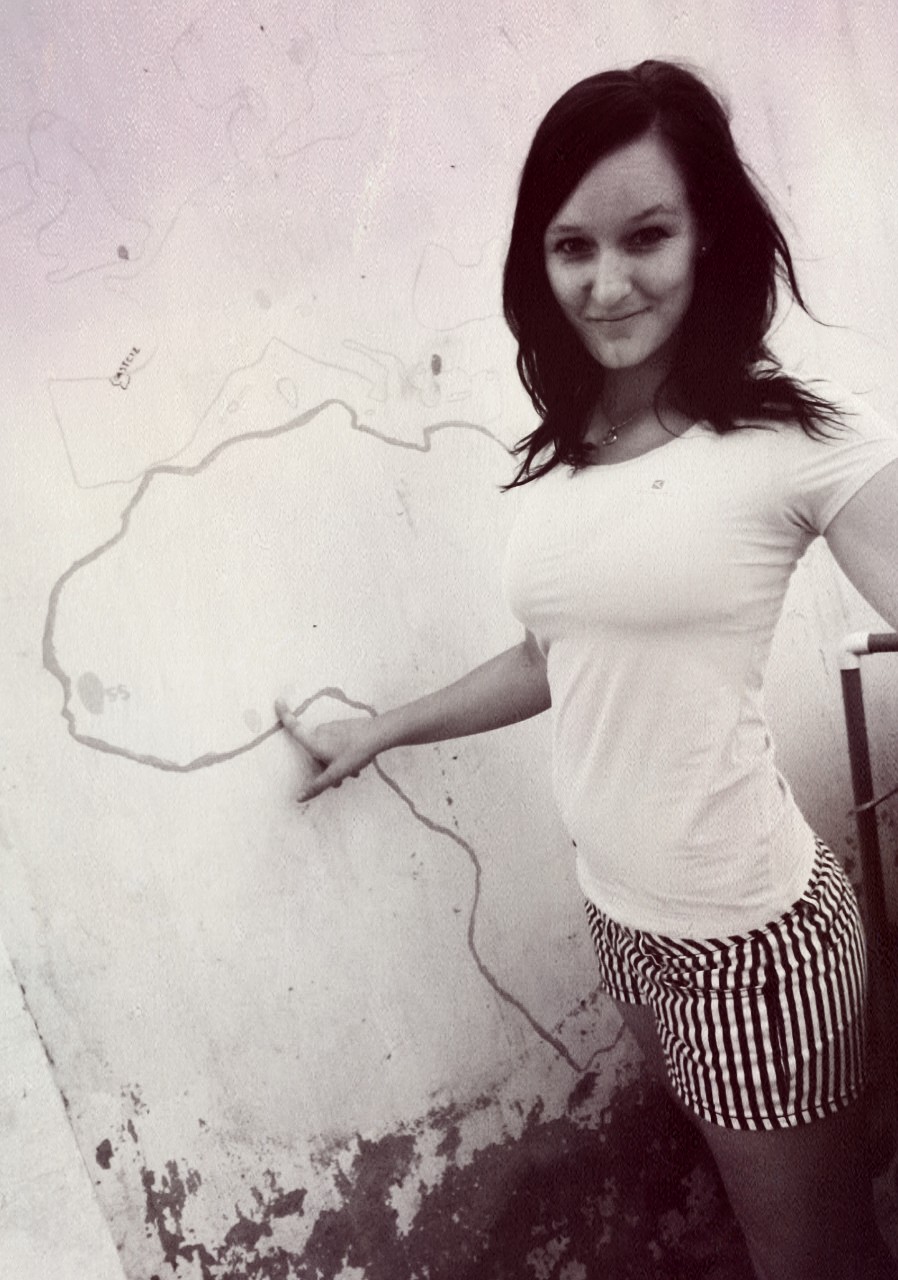 Ghana
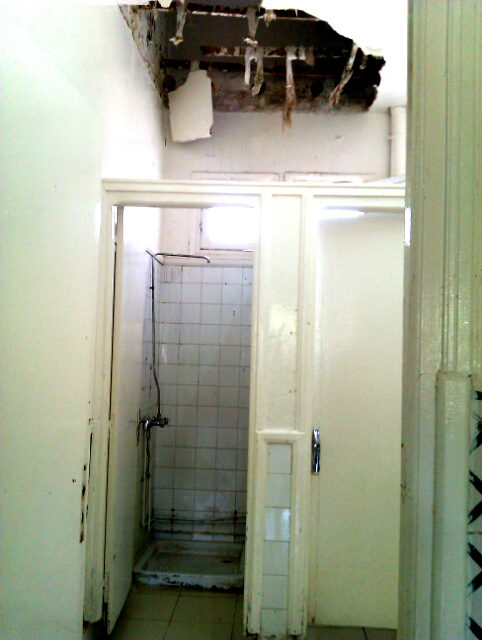 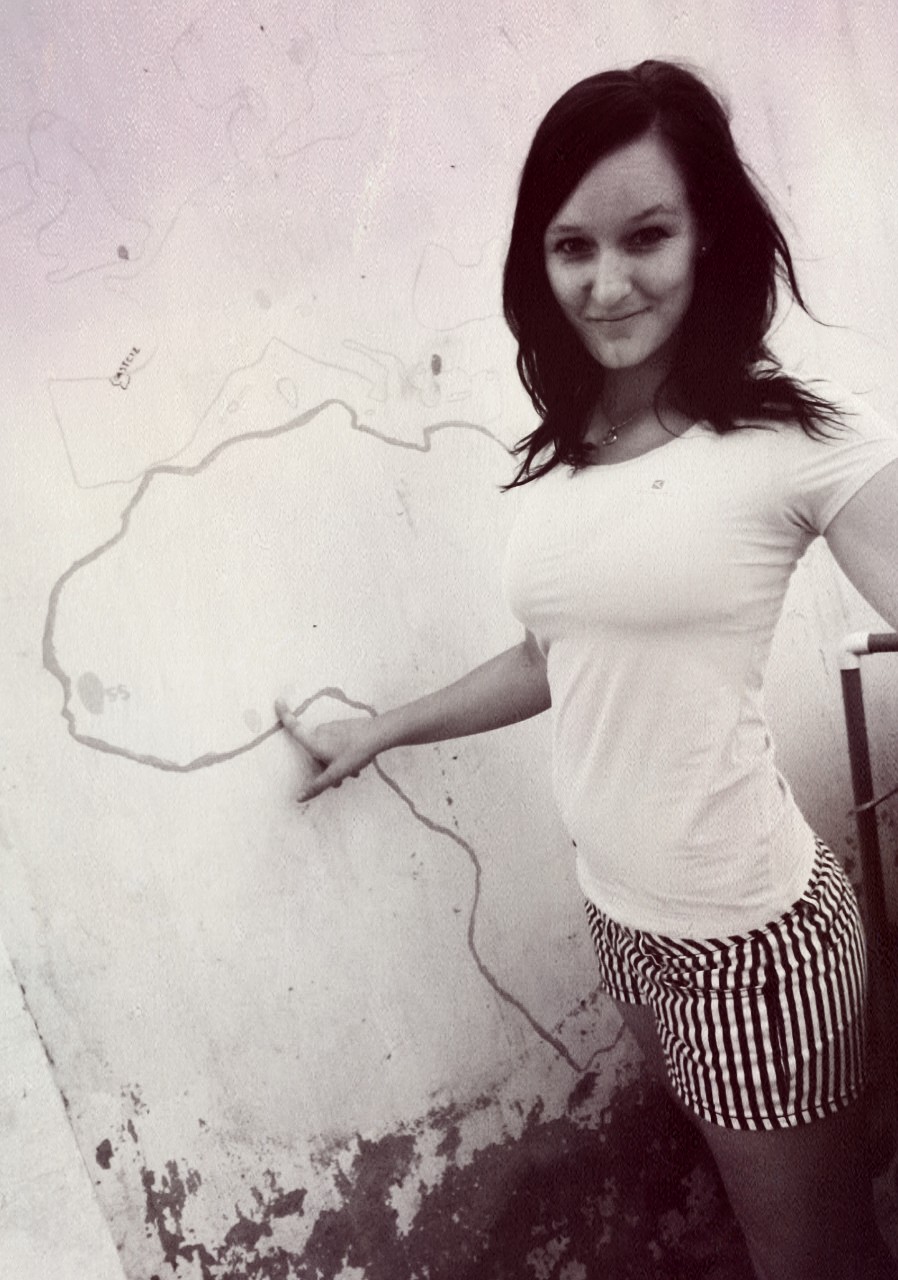 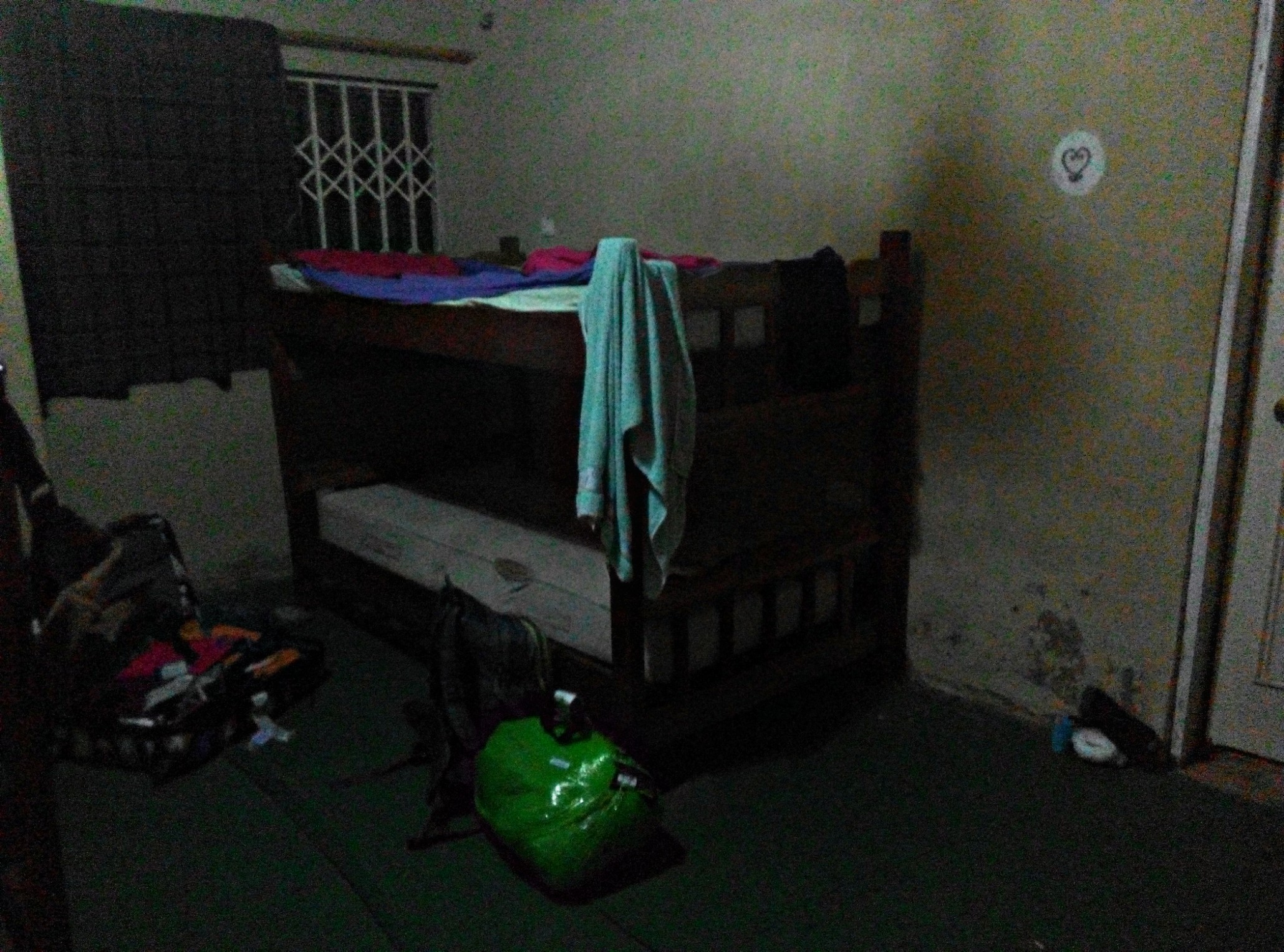 Ghana
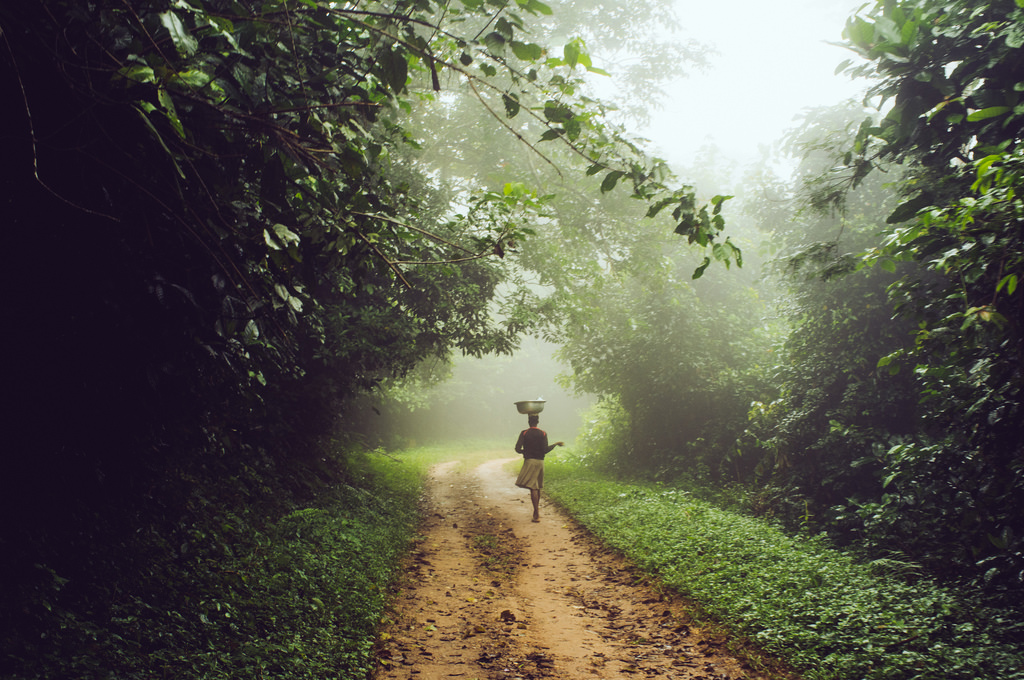 Prales
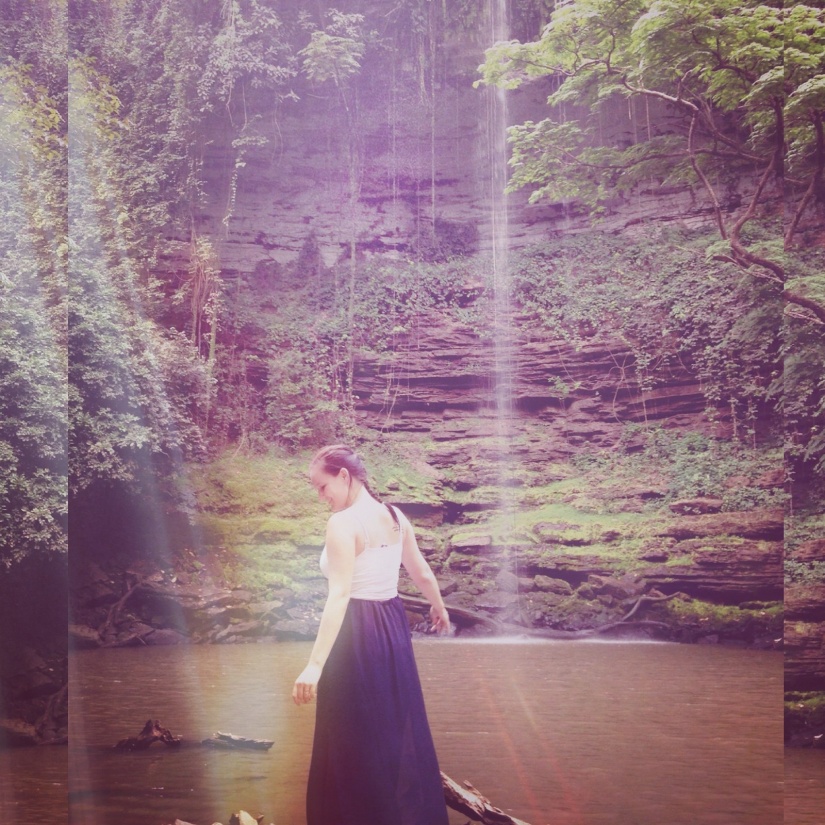 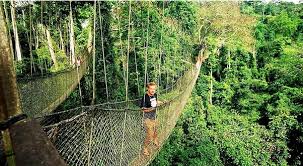 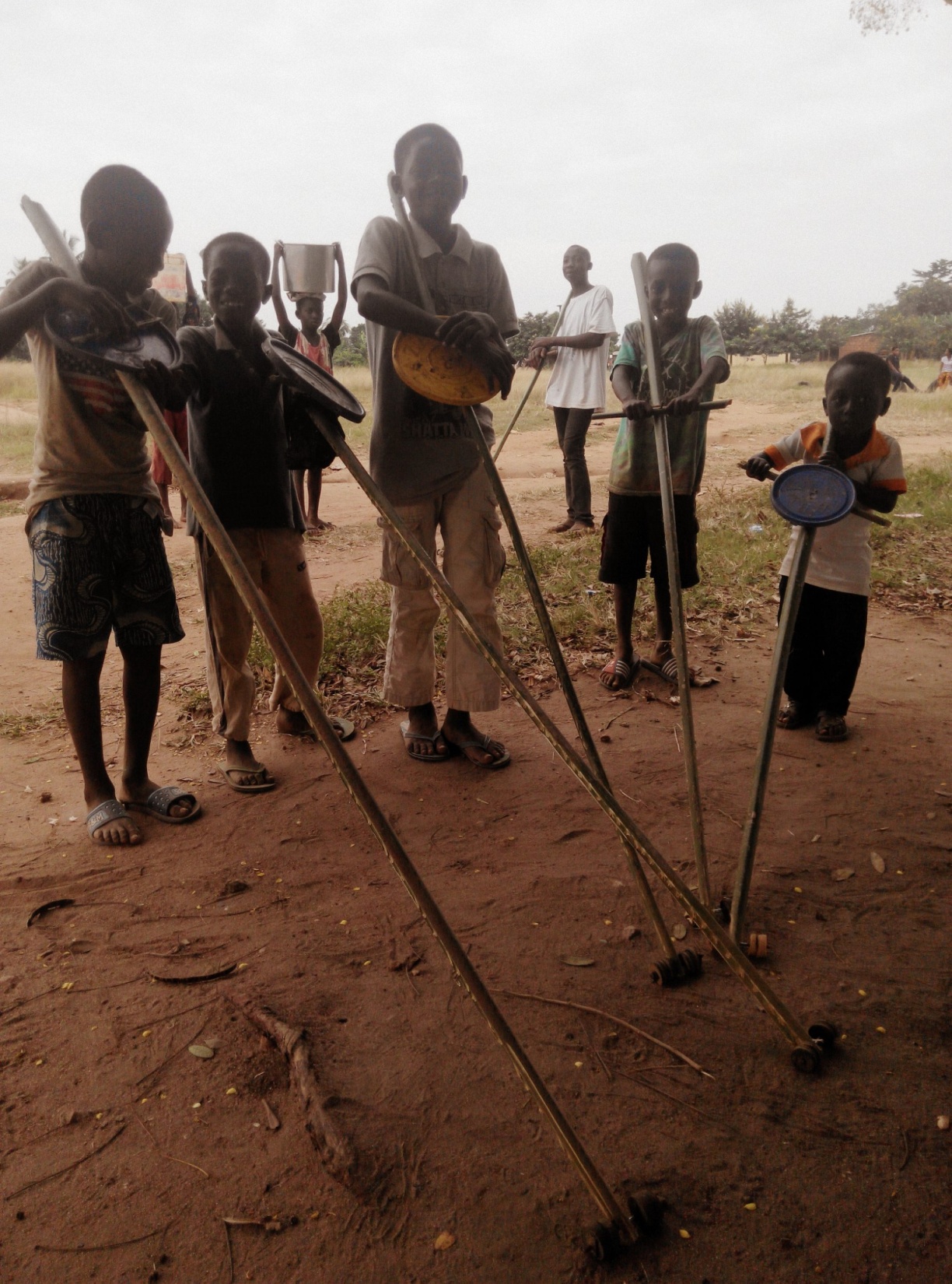 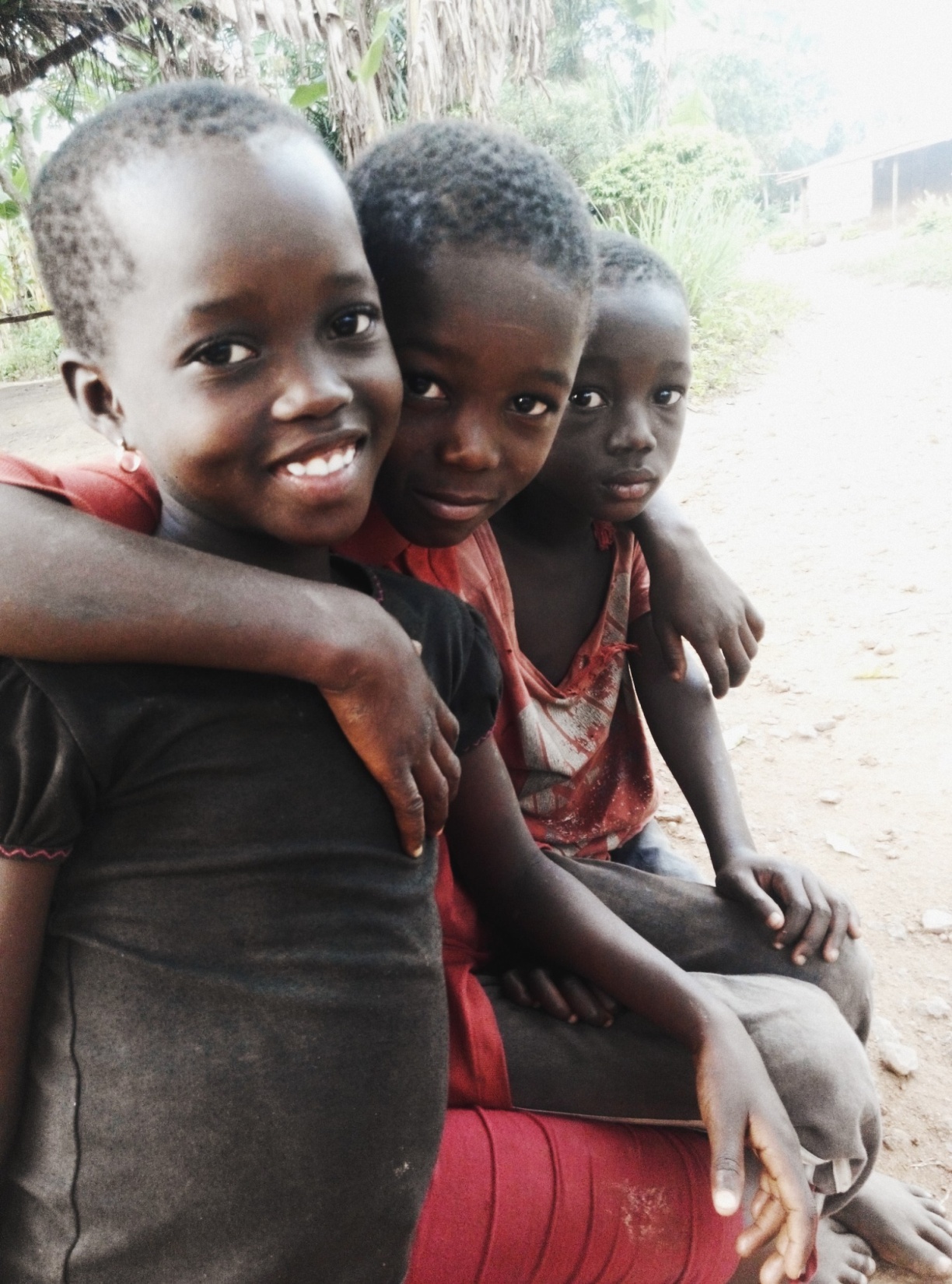 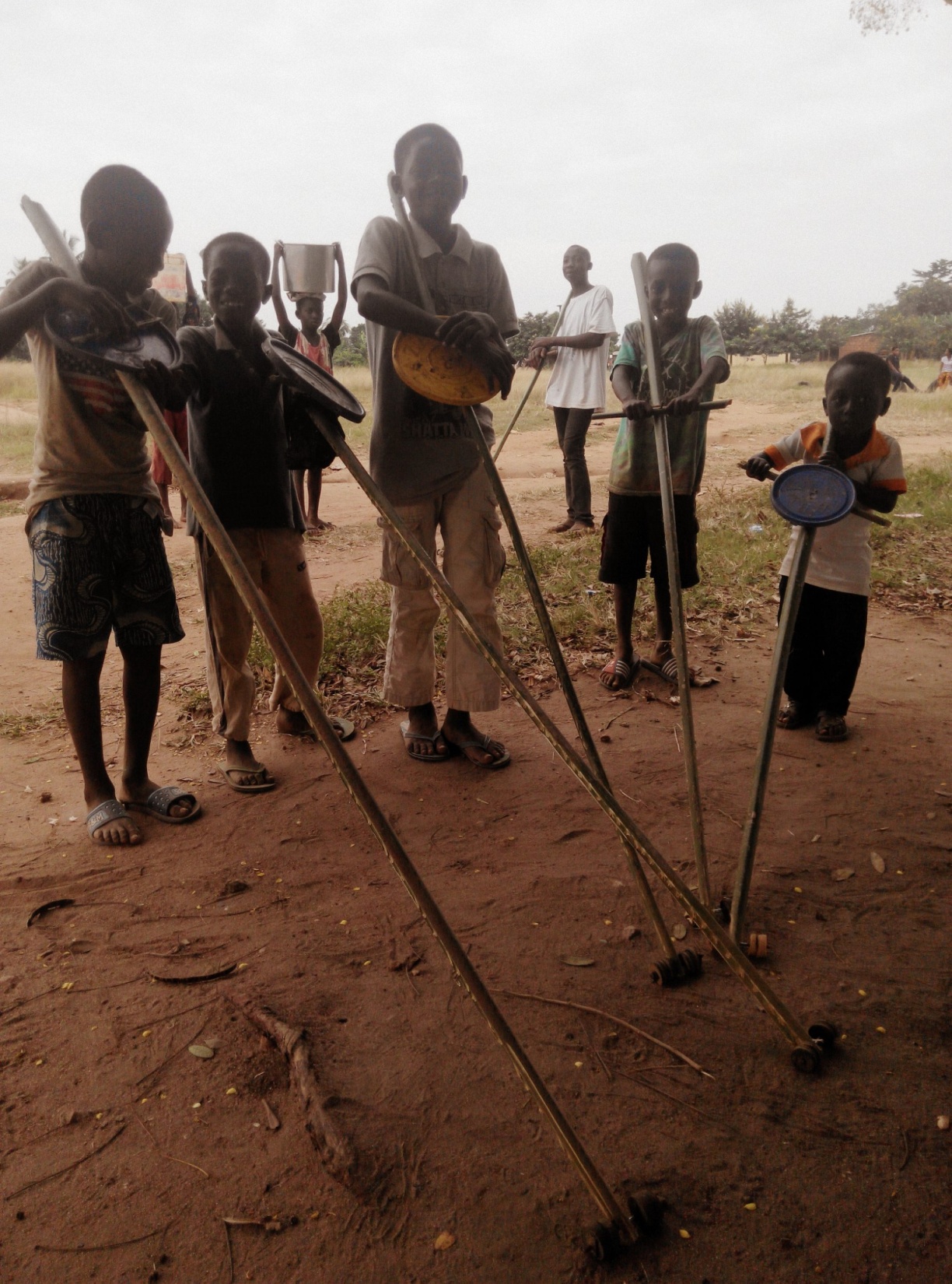 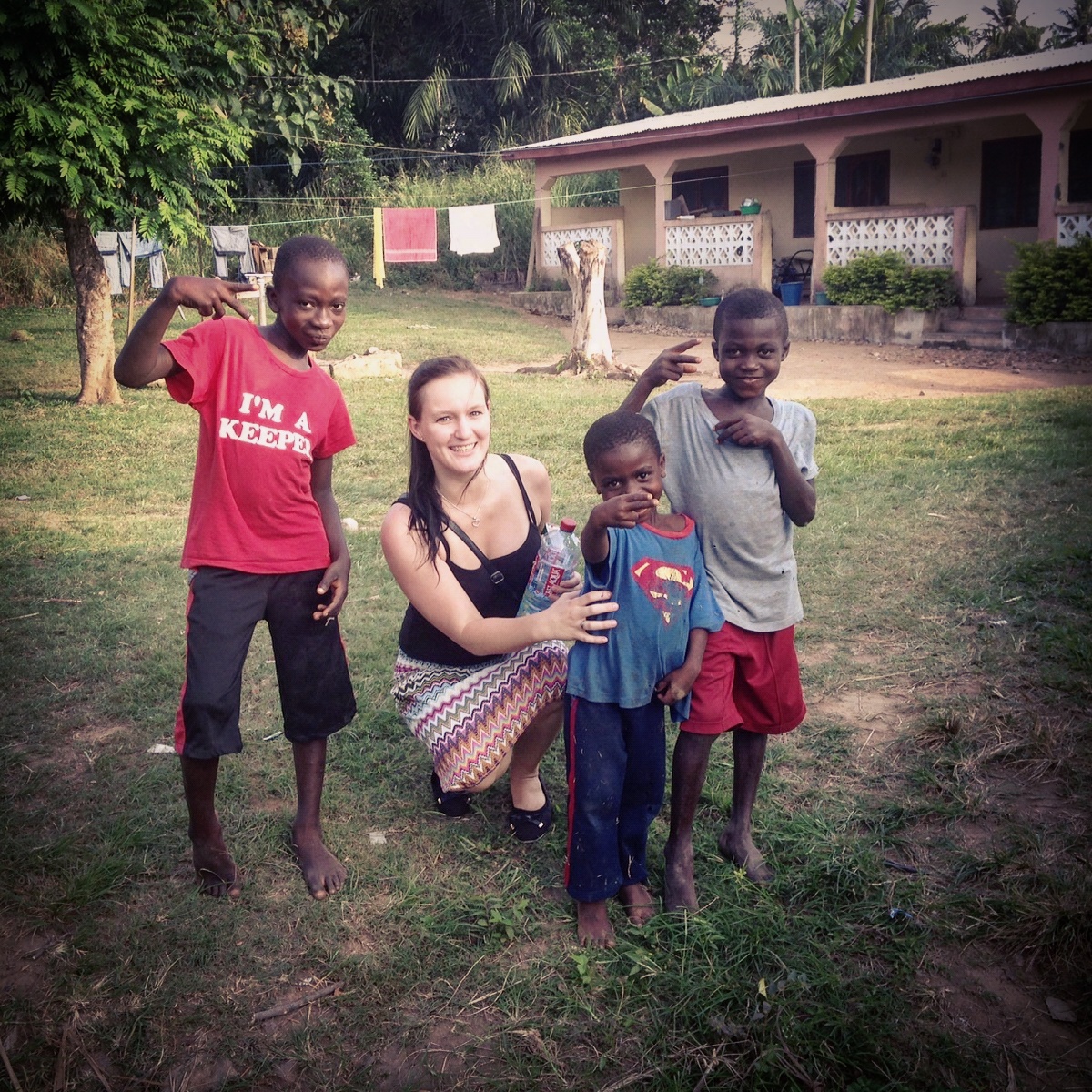 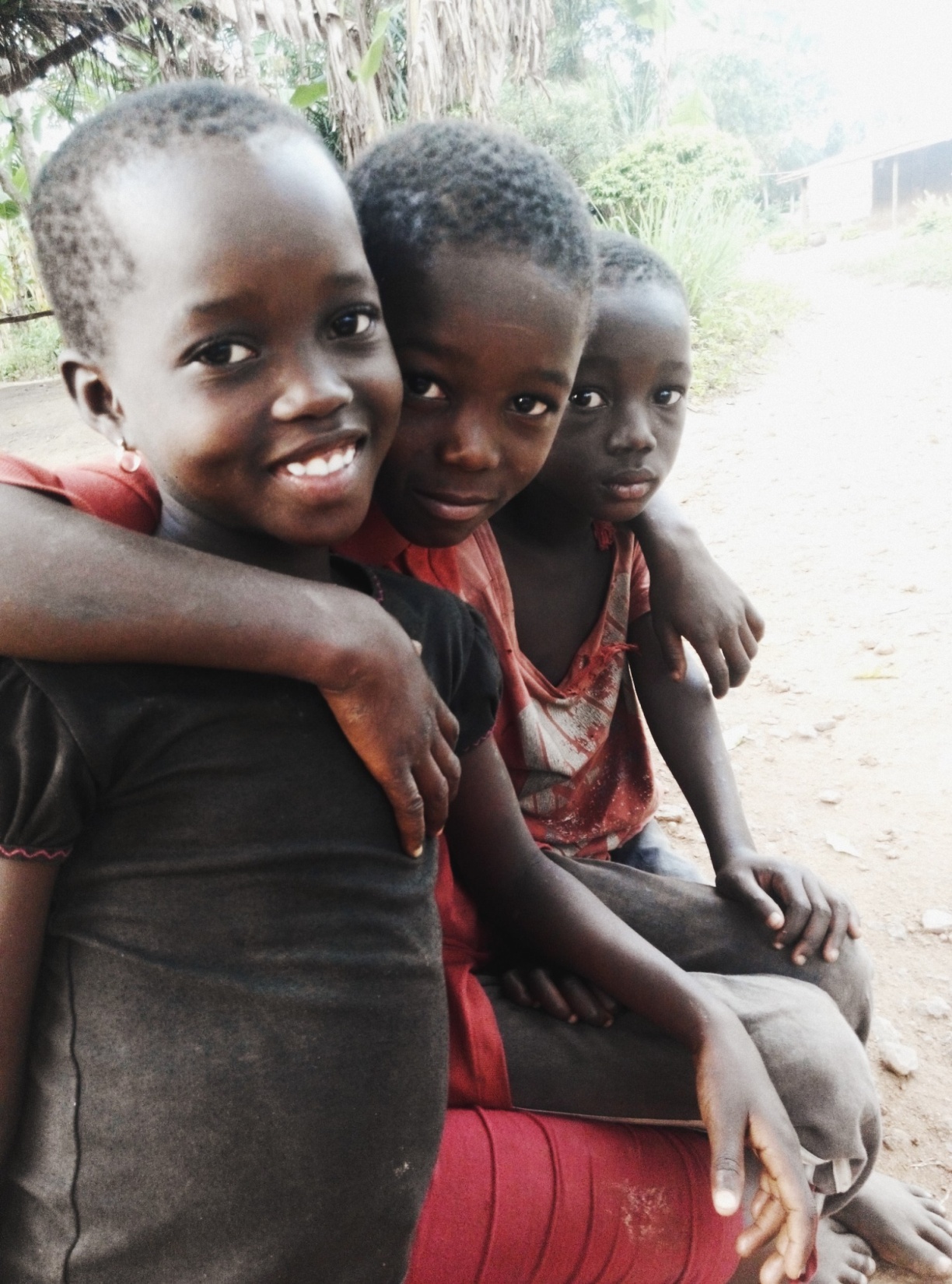 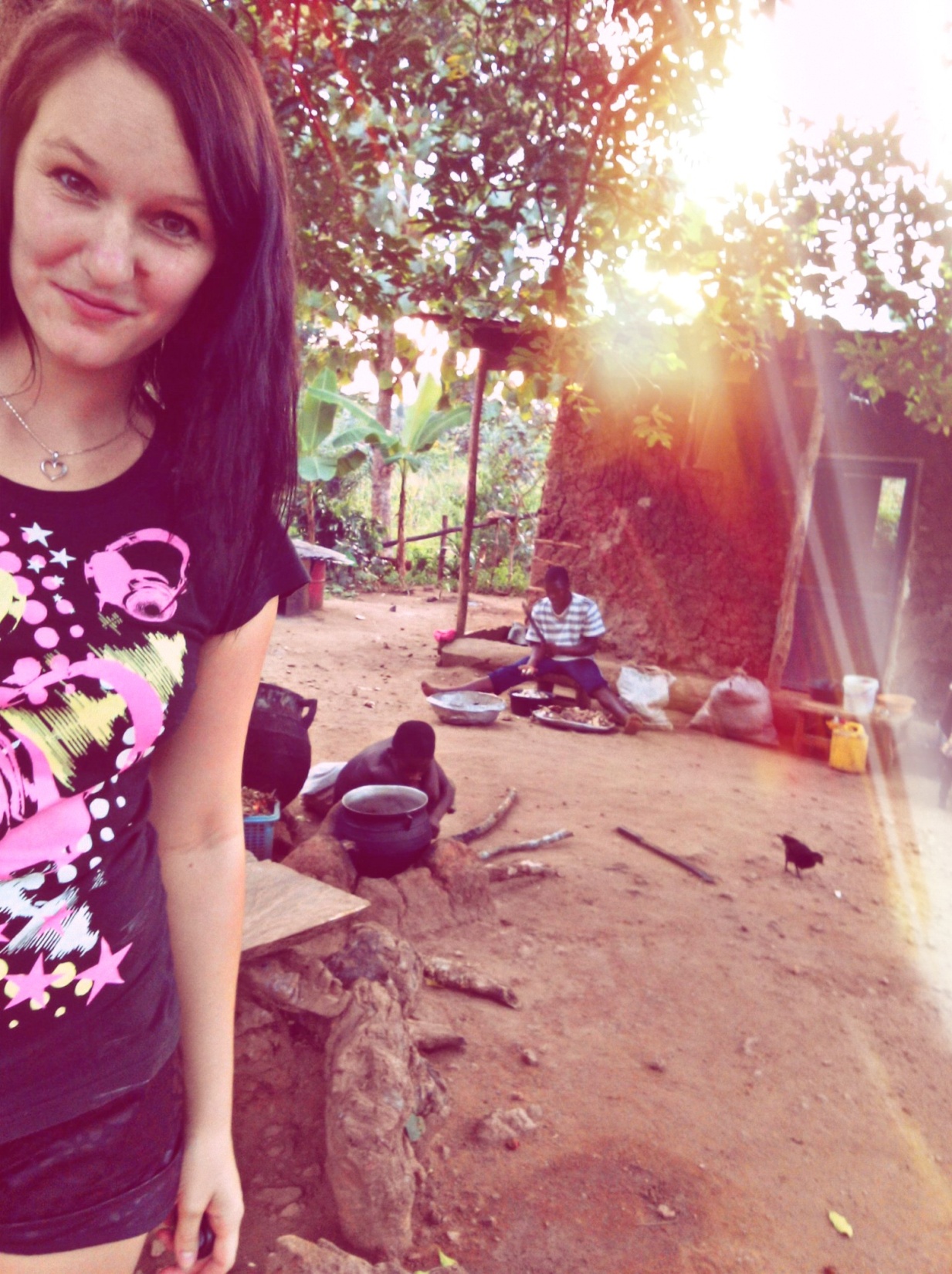 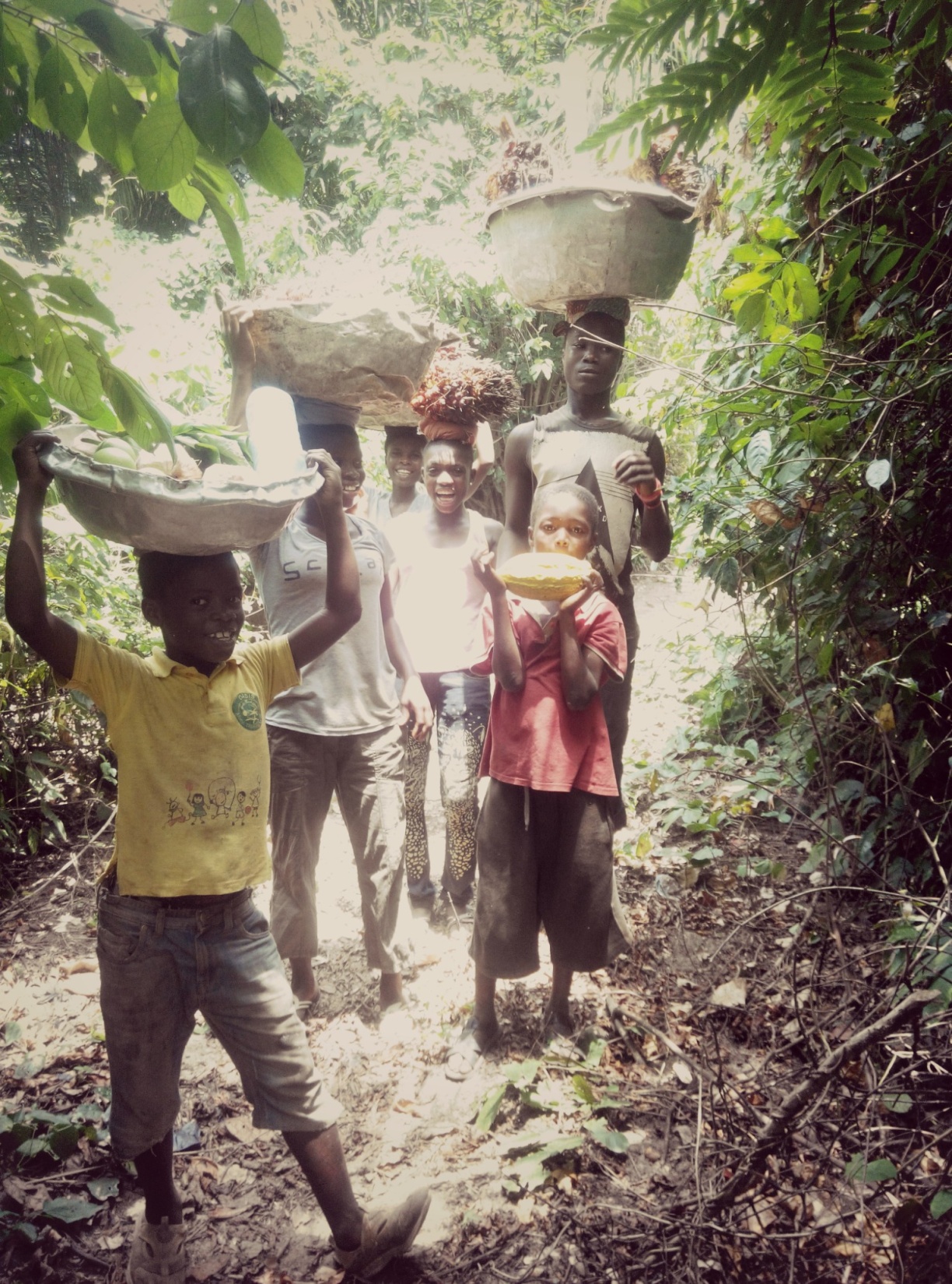 Ubytování
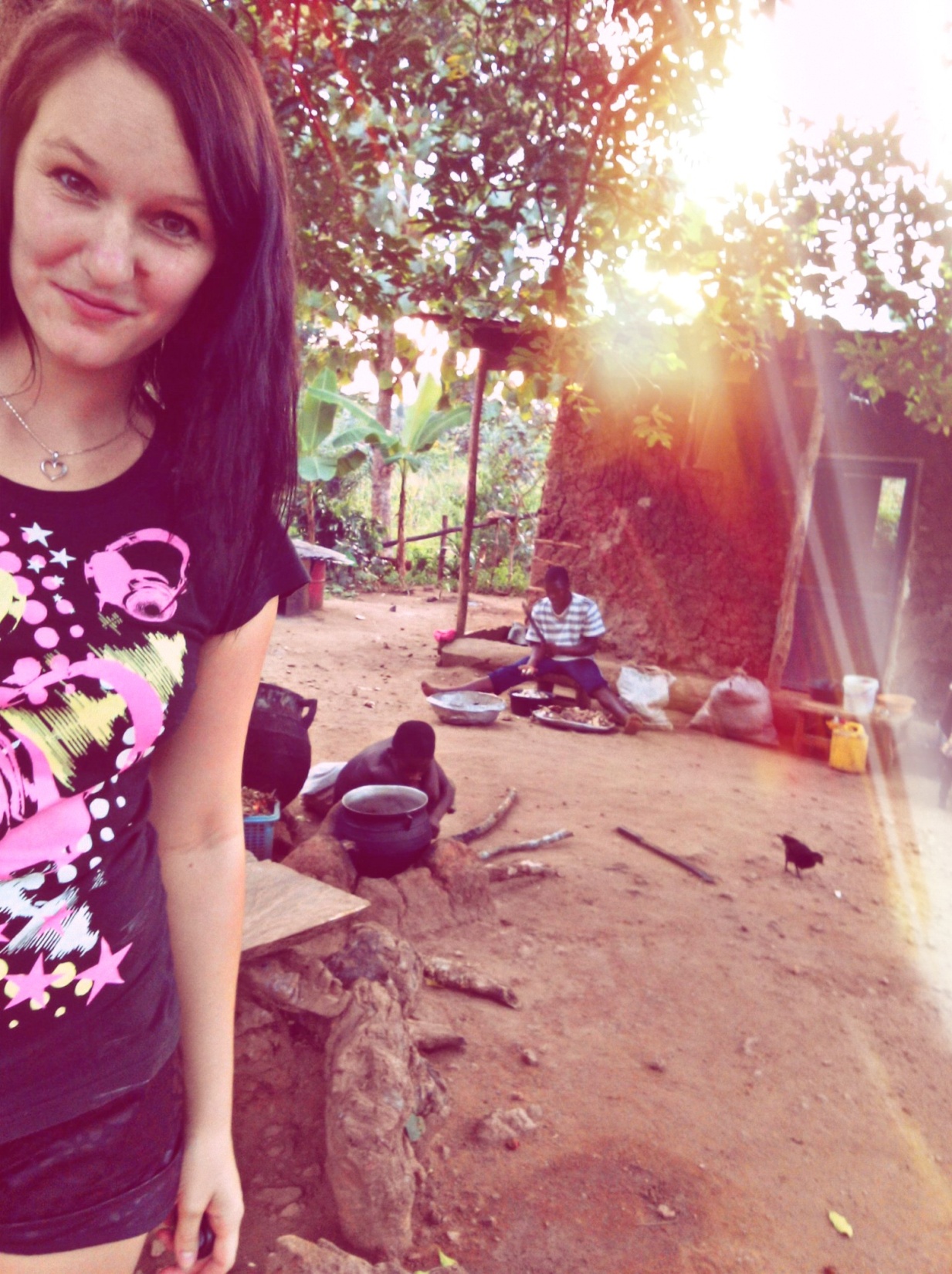 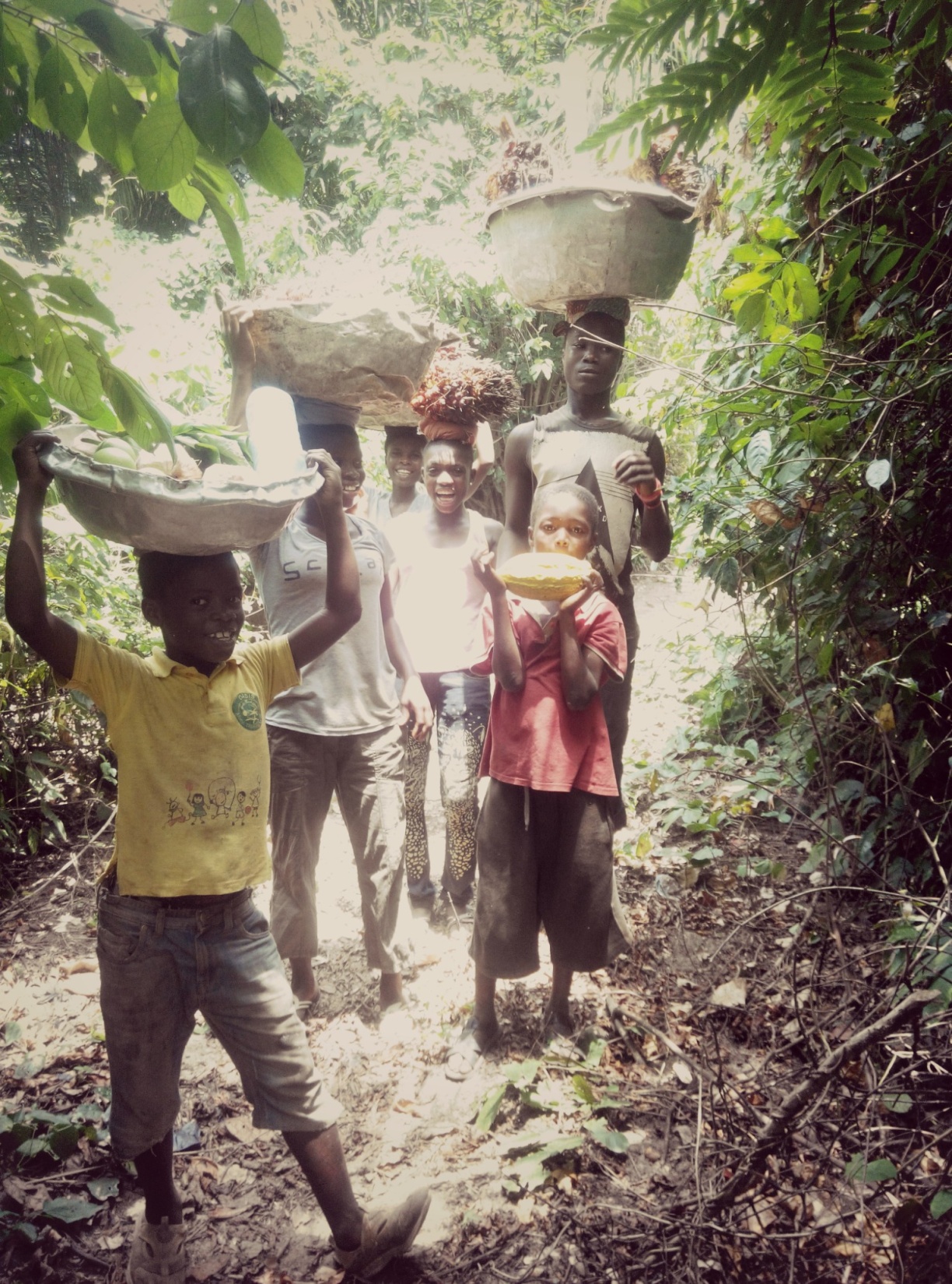 Ubytování
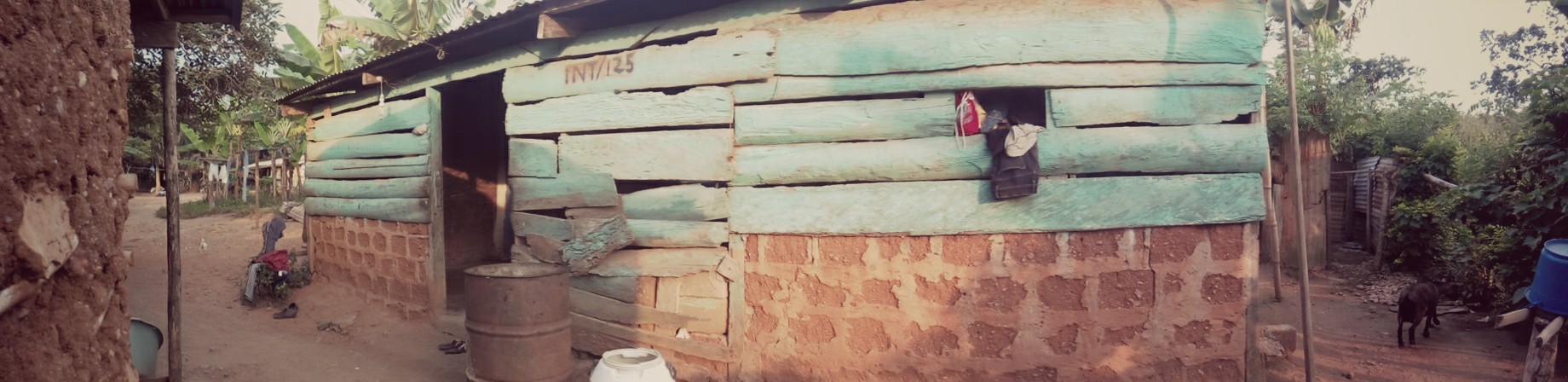 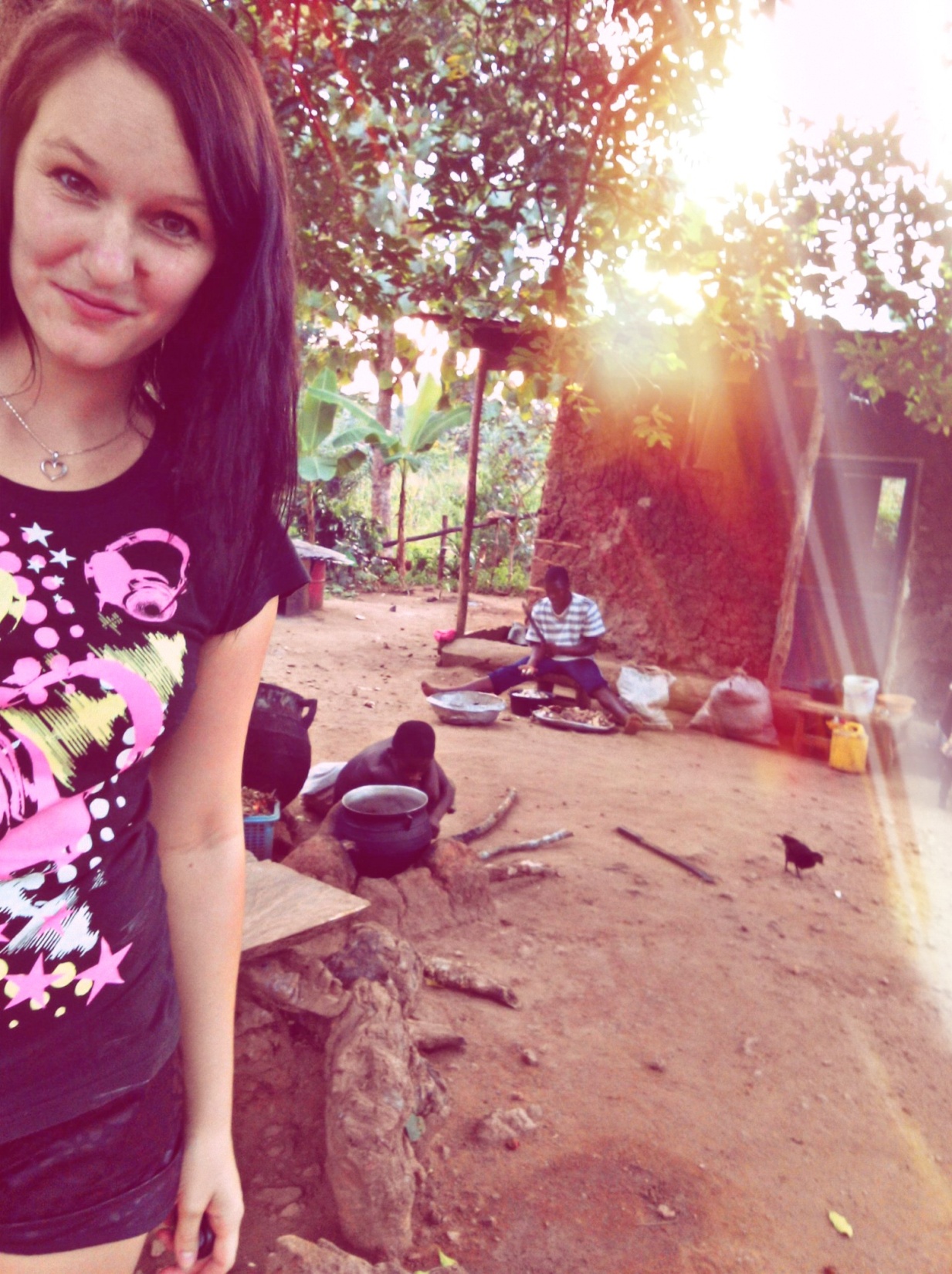 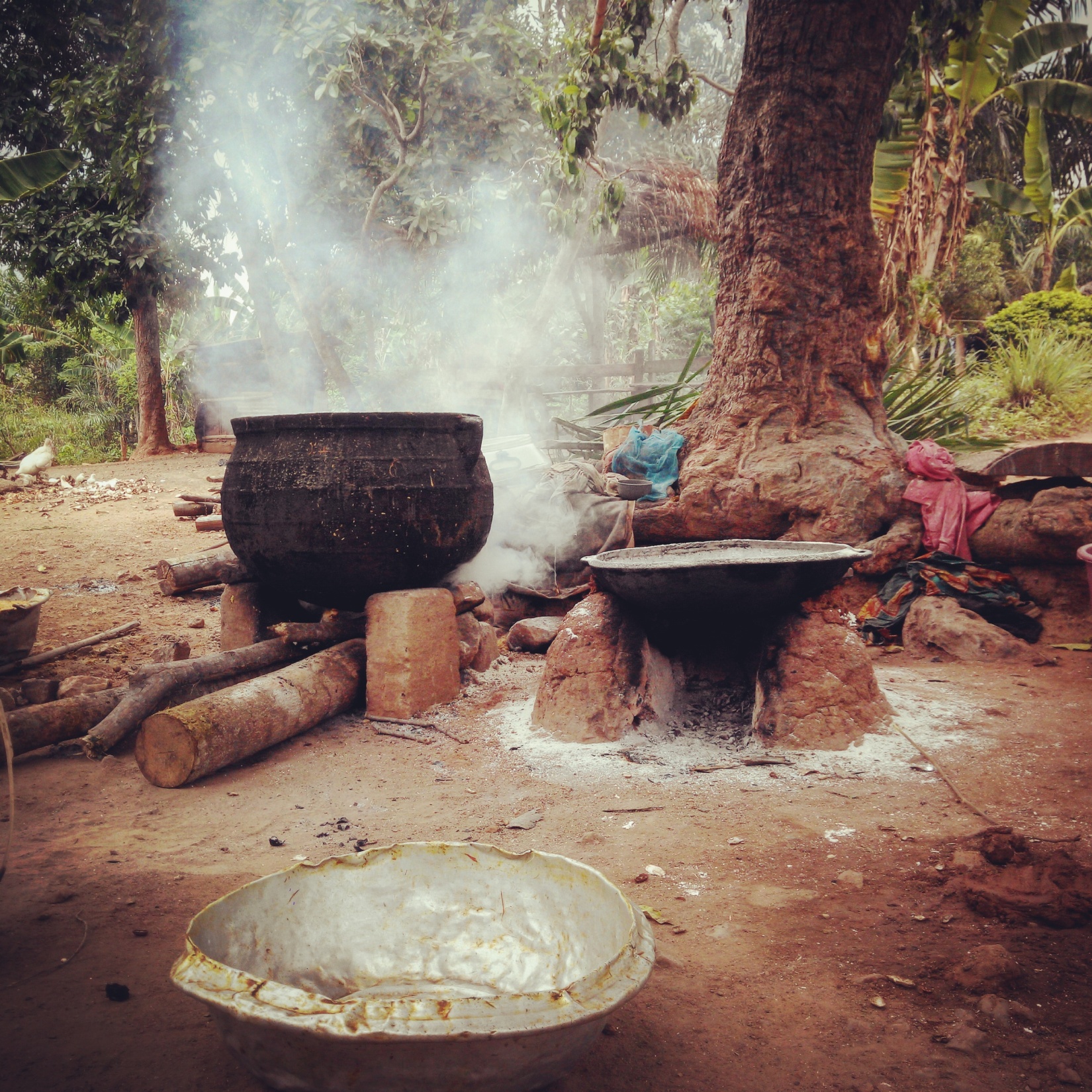 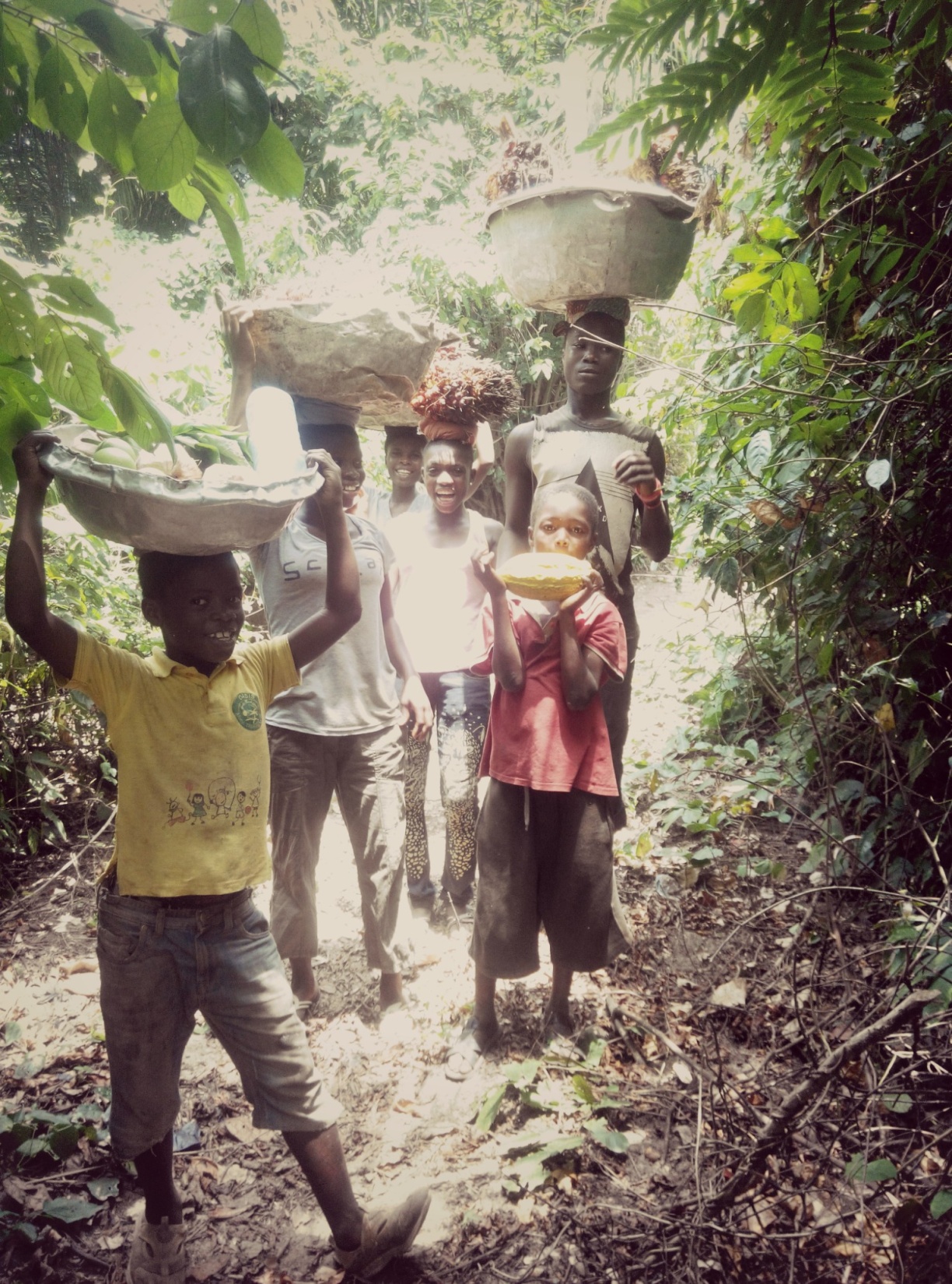 Ubytování
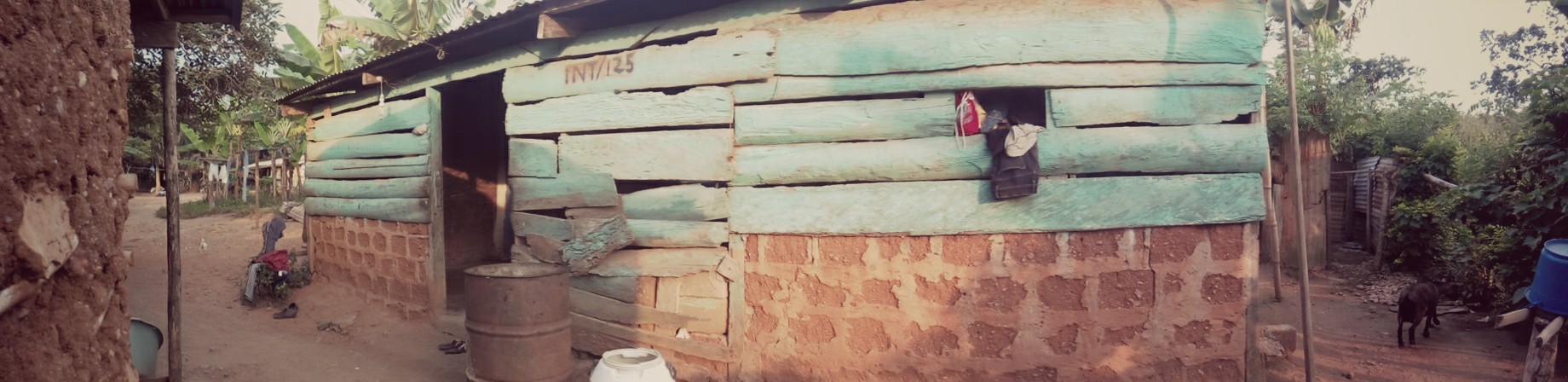 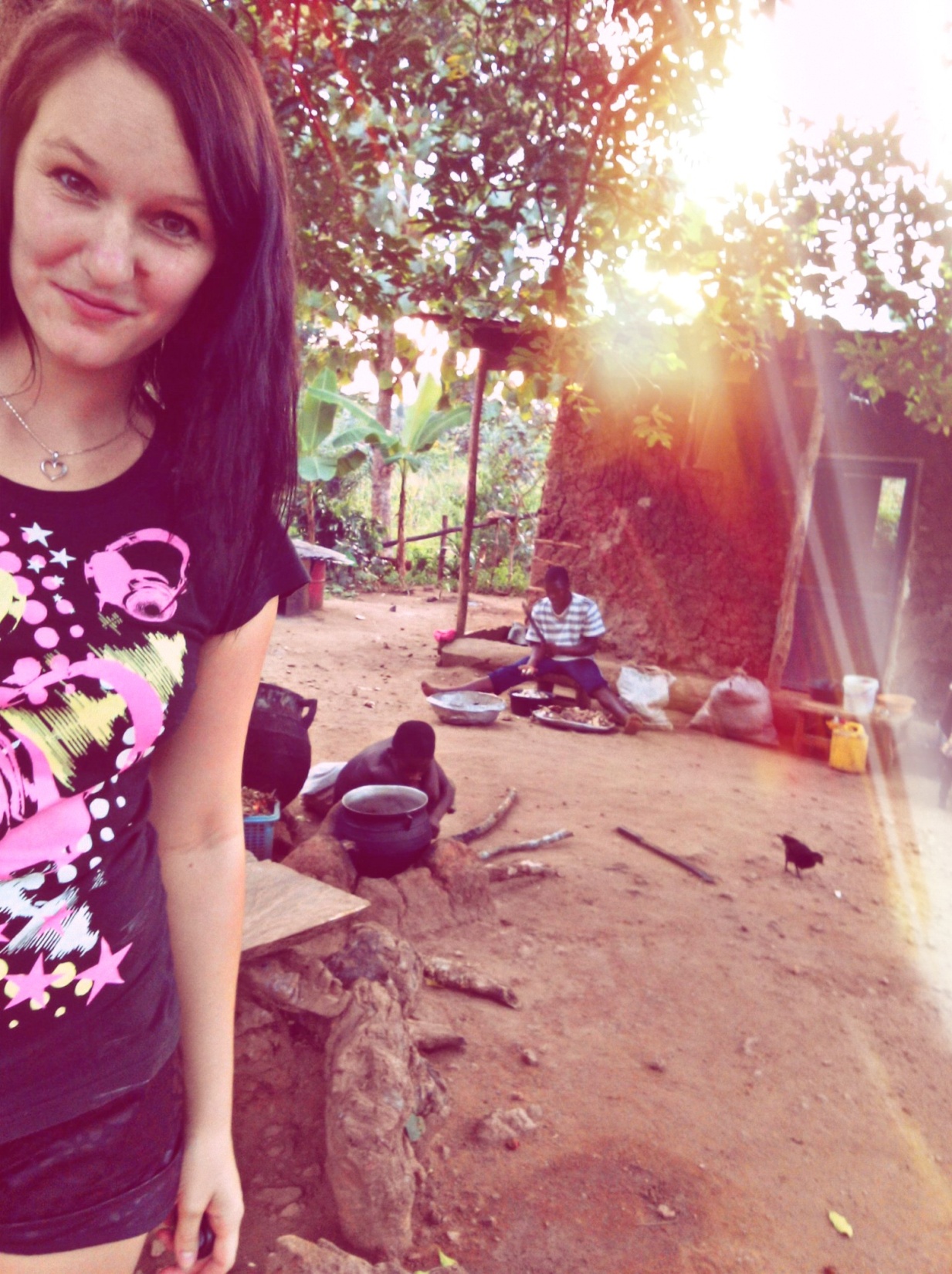 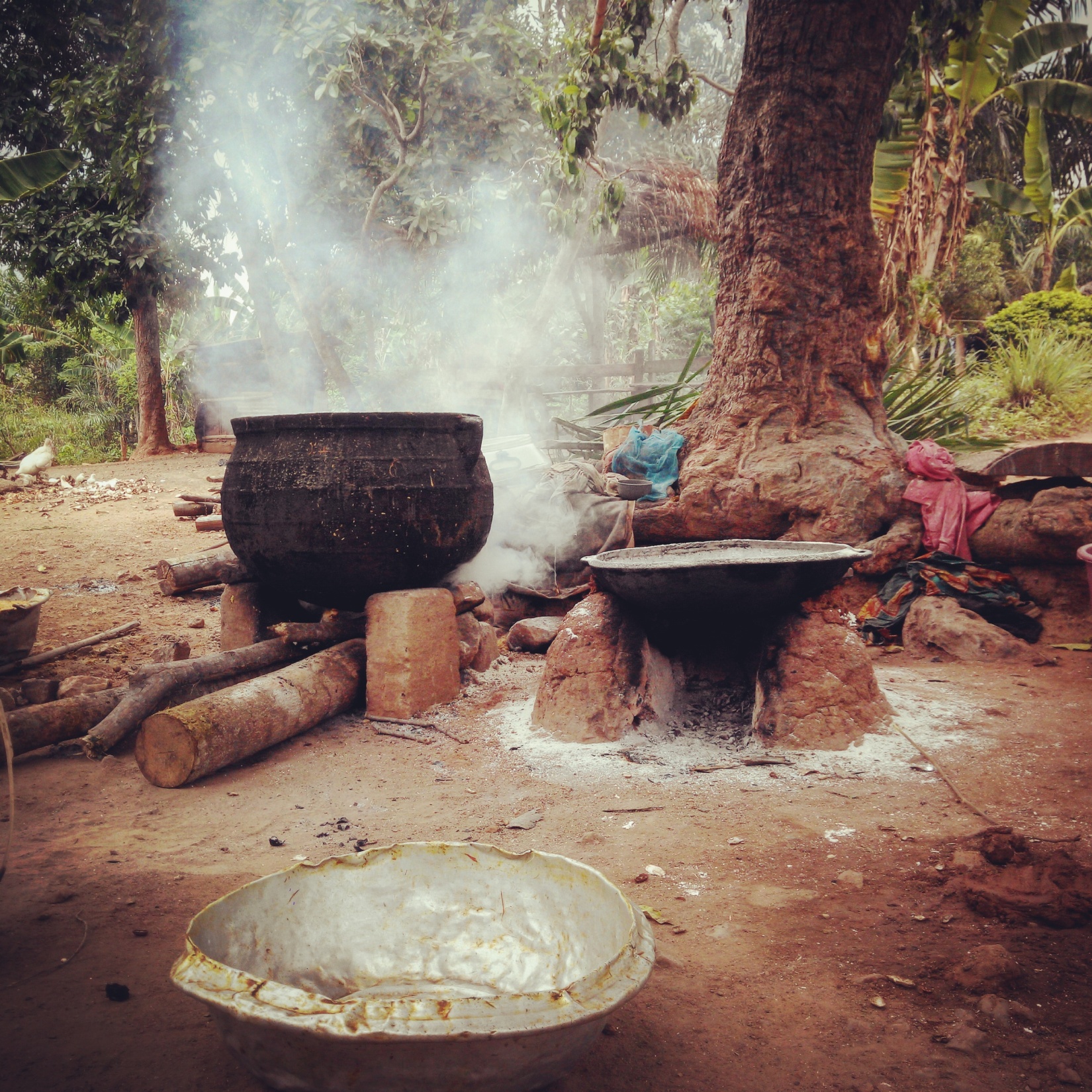 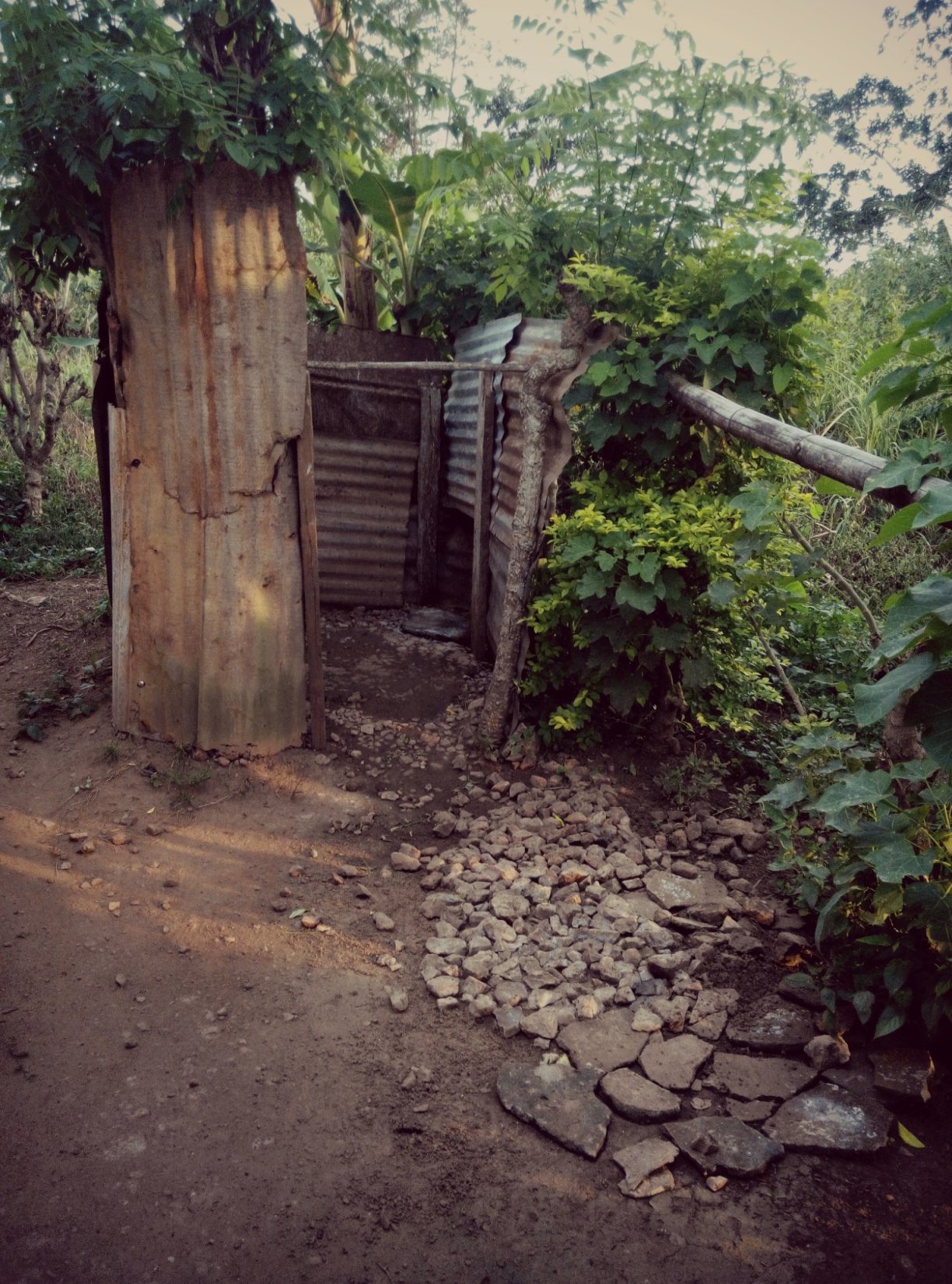 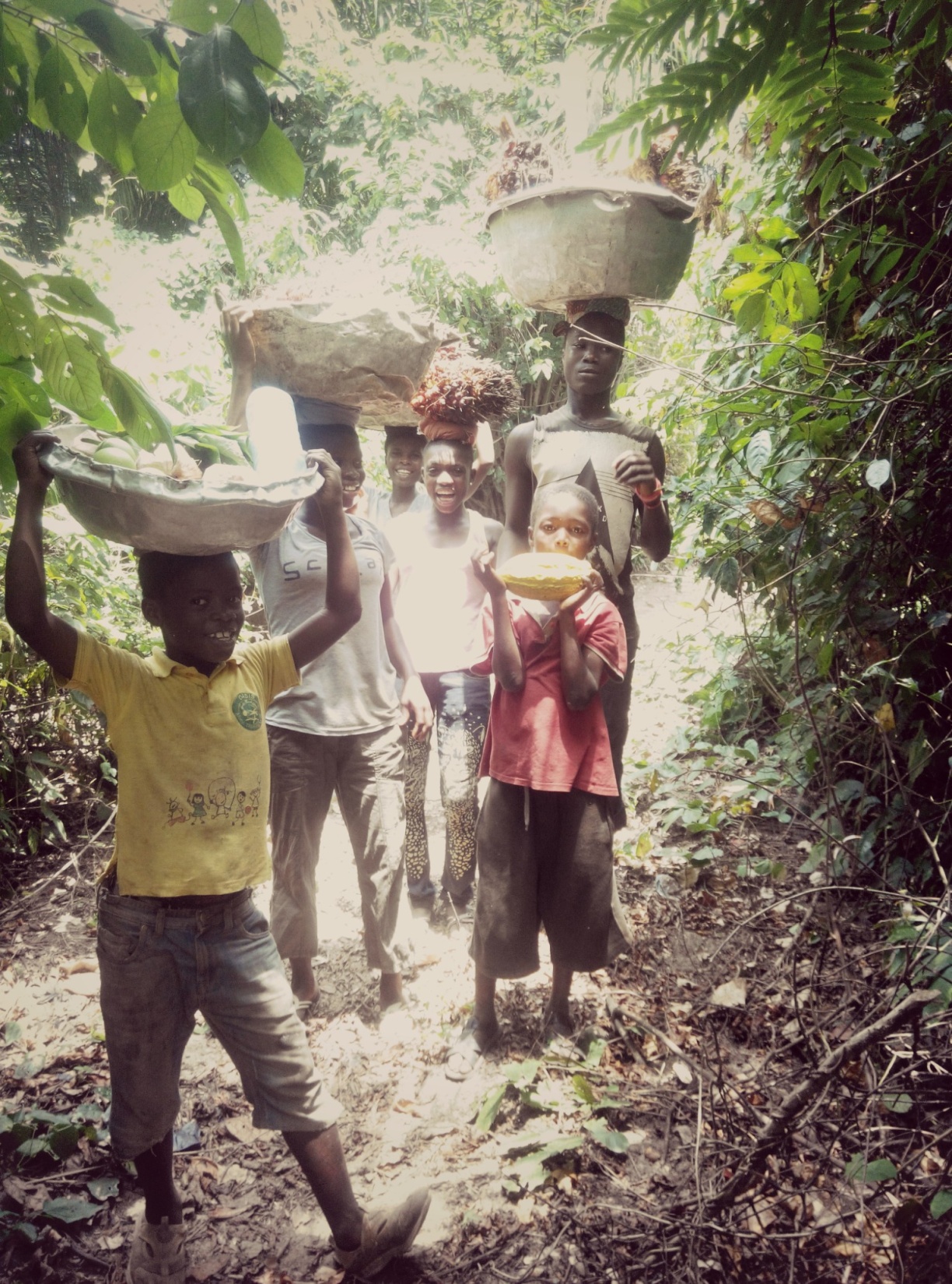 Ubytování
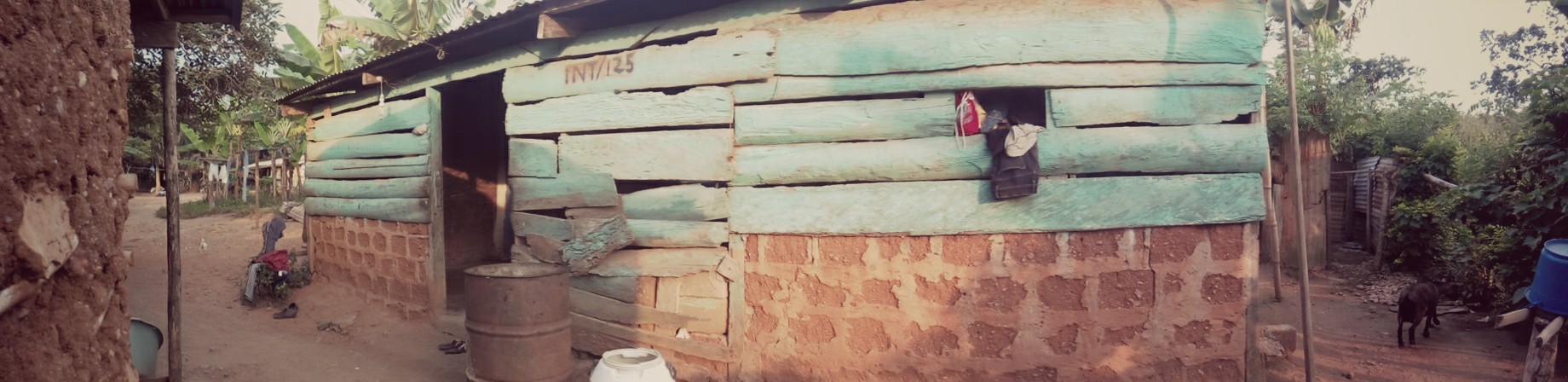 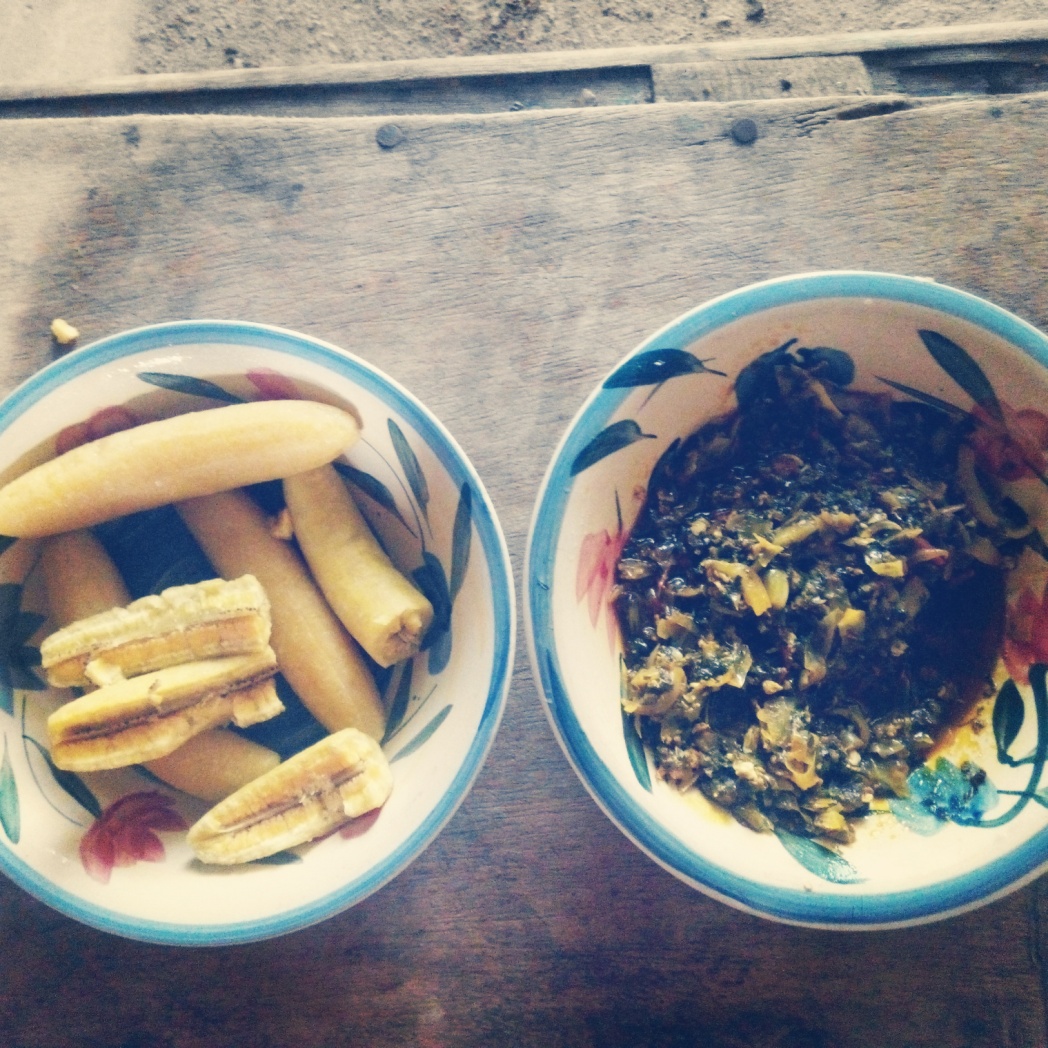 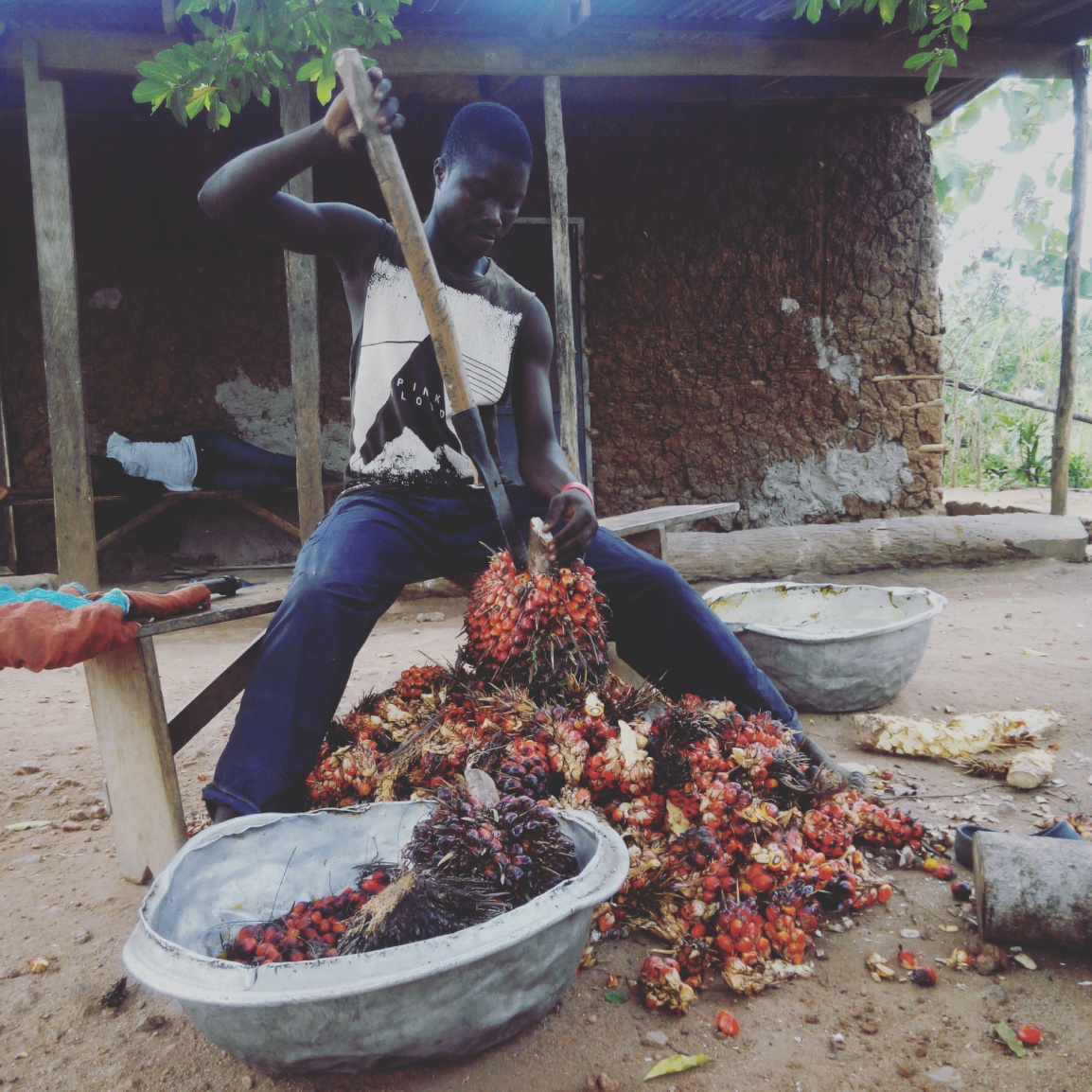 Volno v pralese
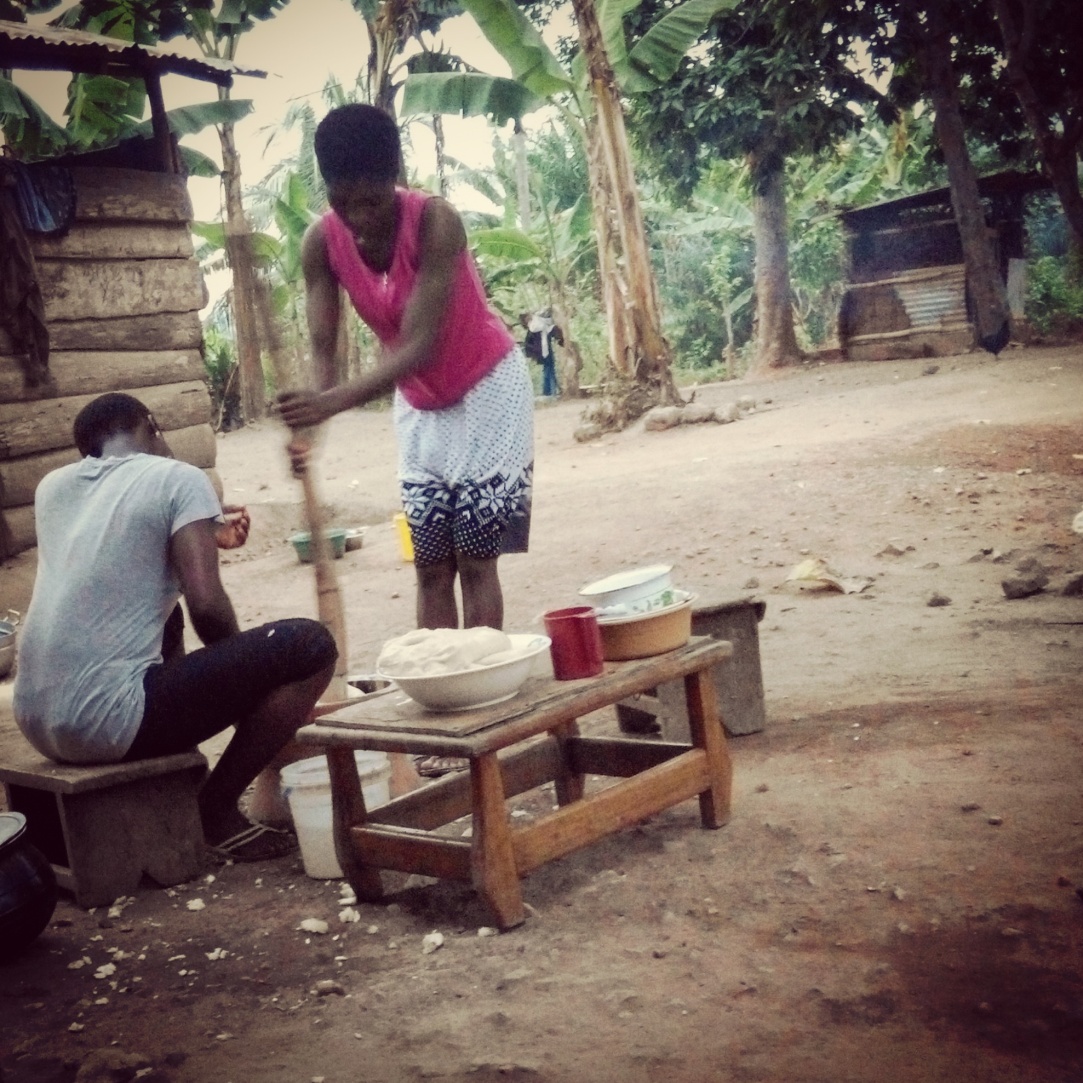 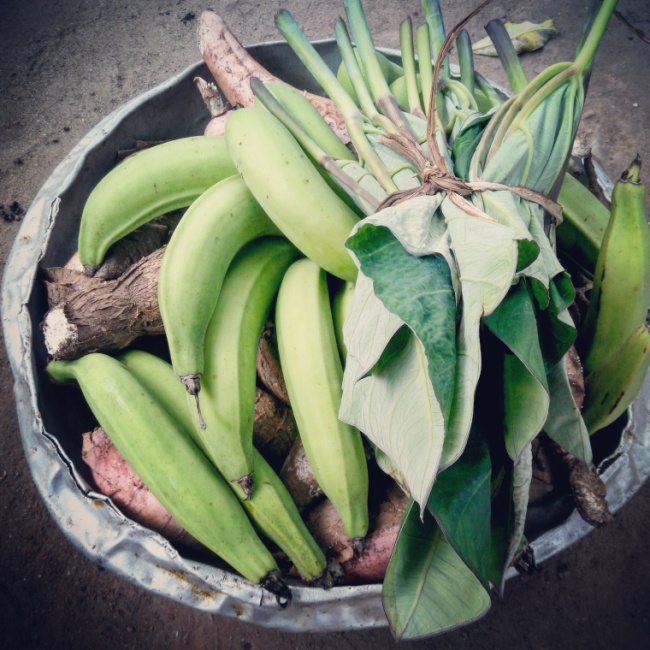 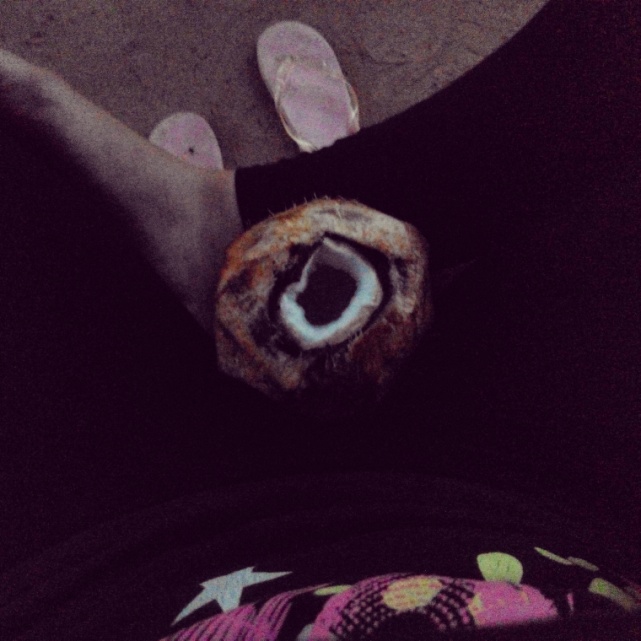 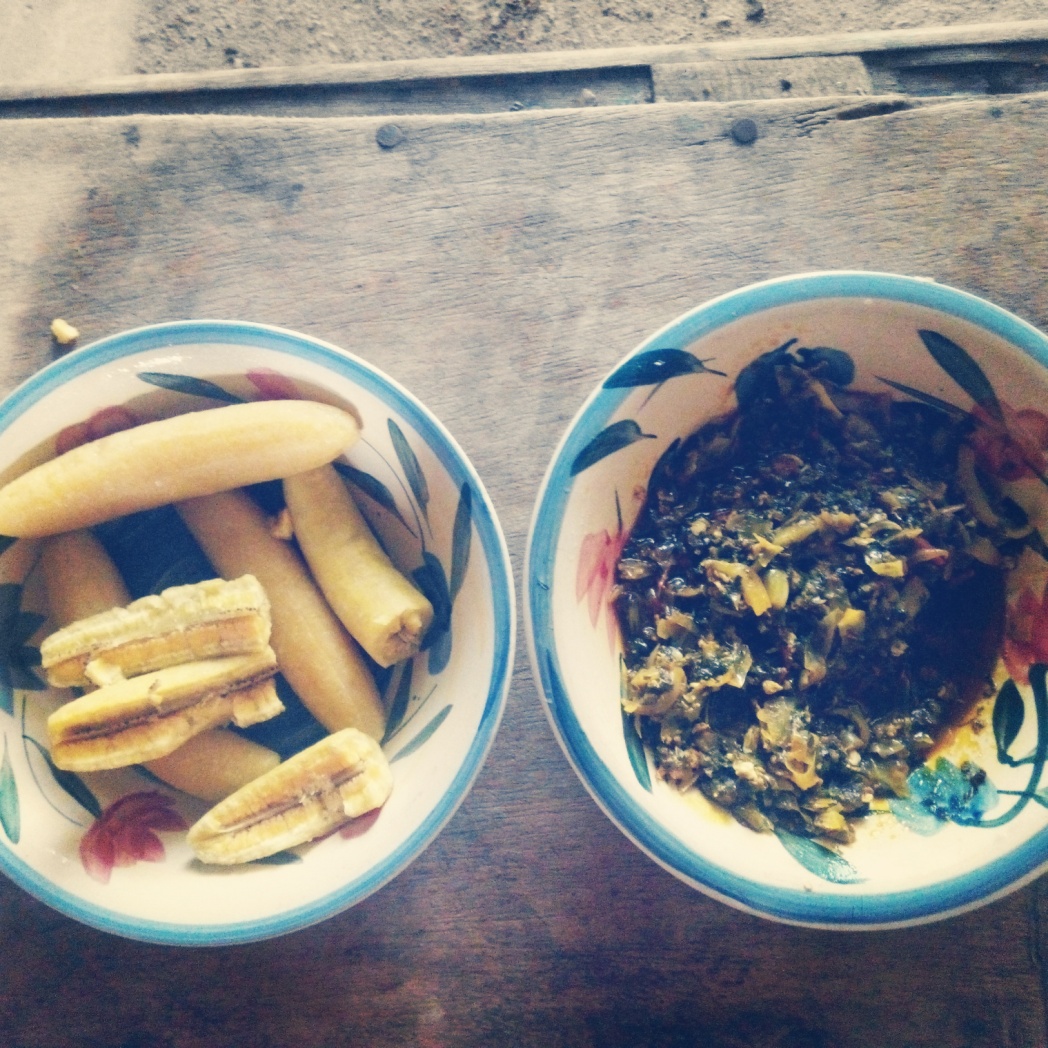 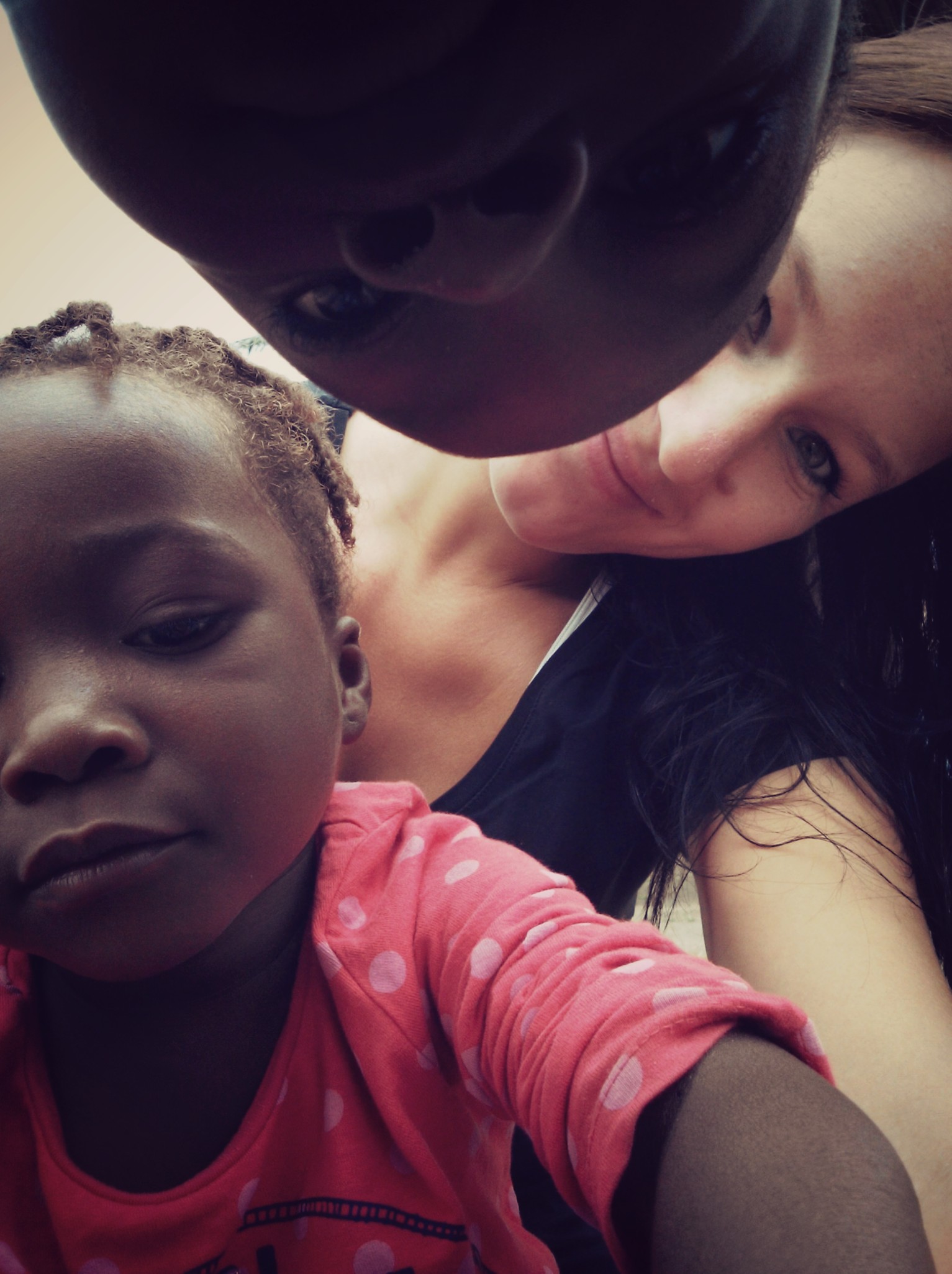 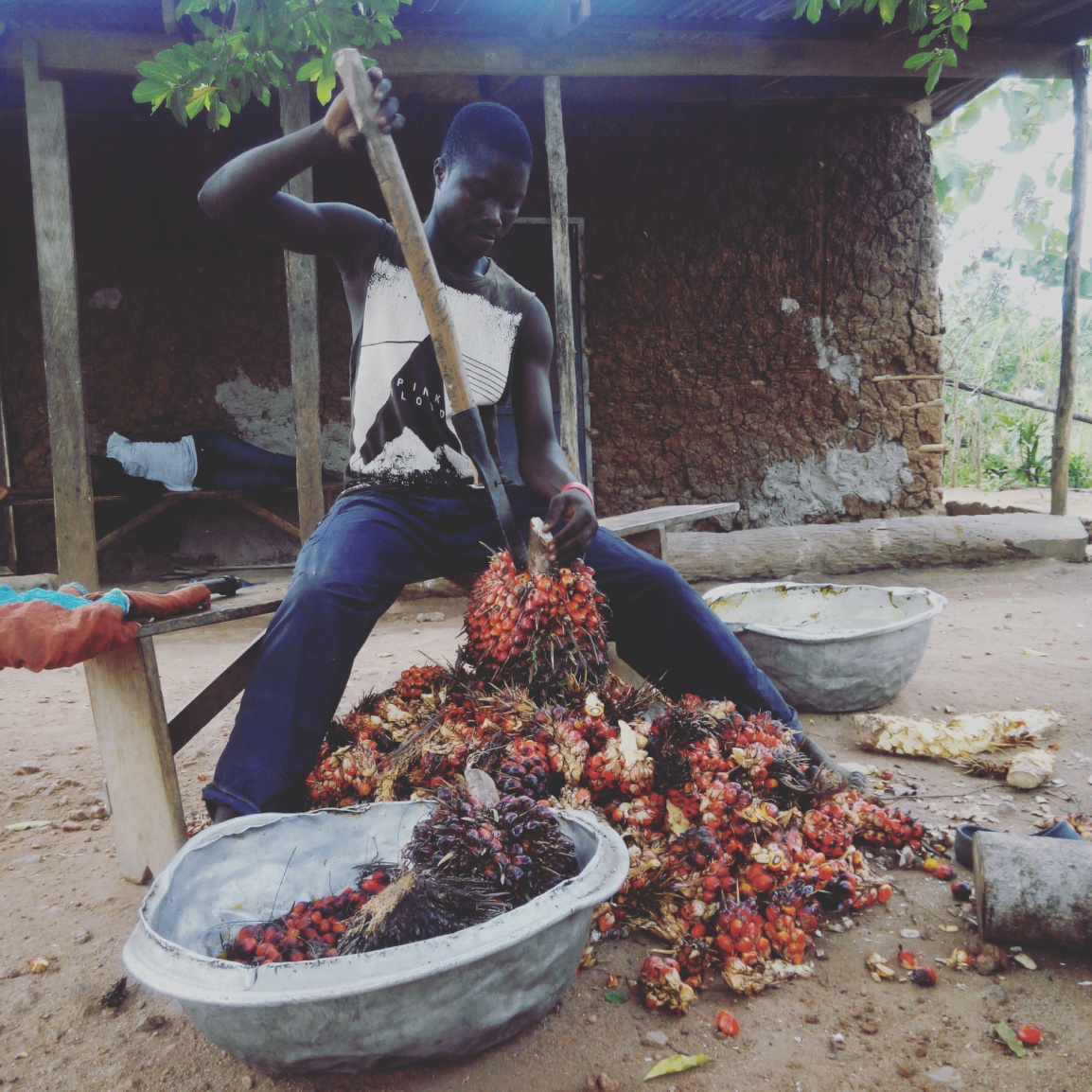 Volno v pralese
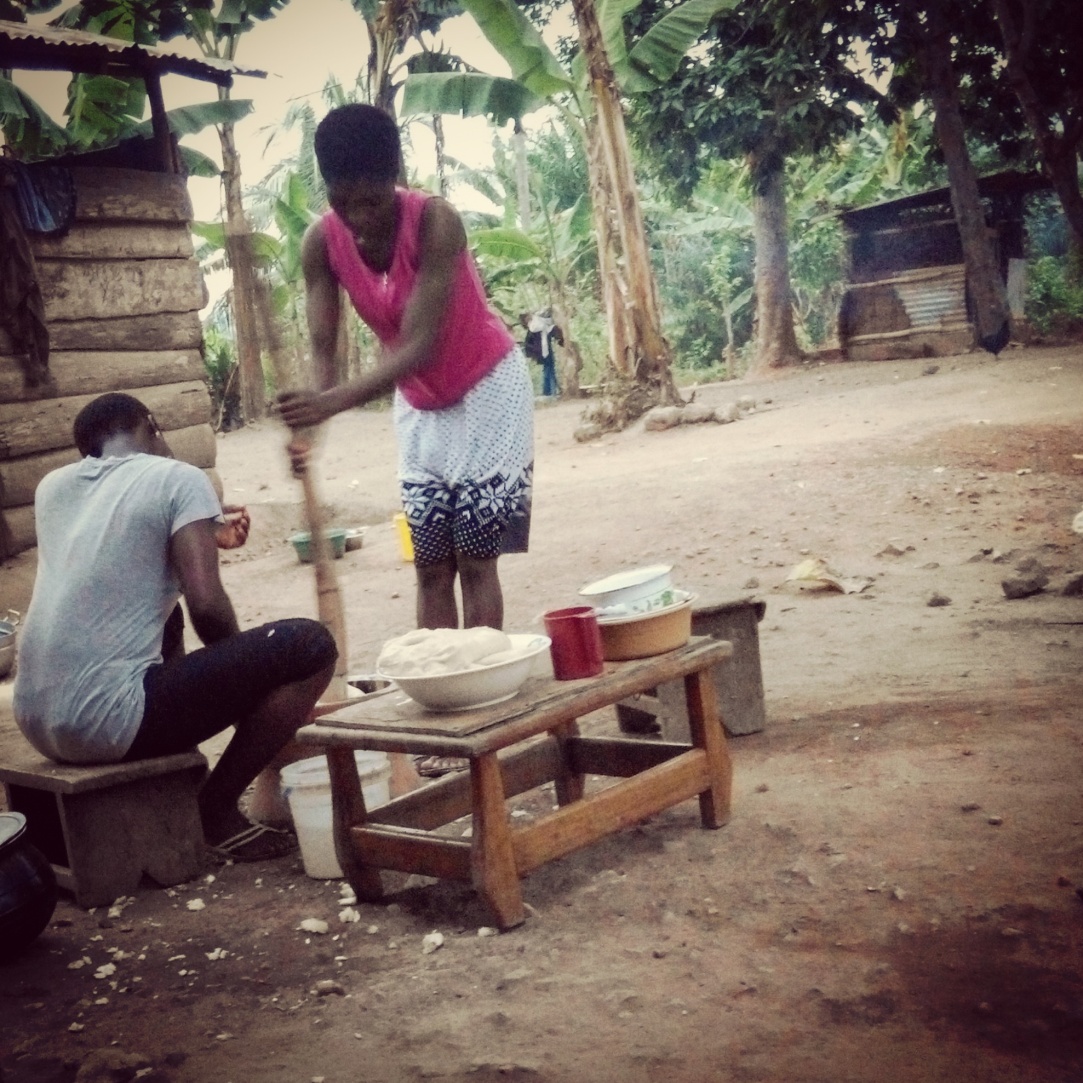 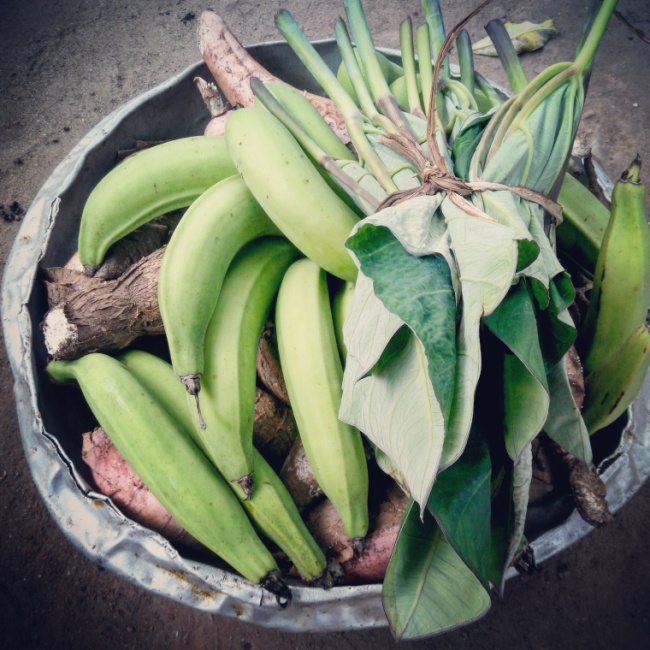 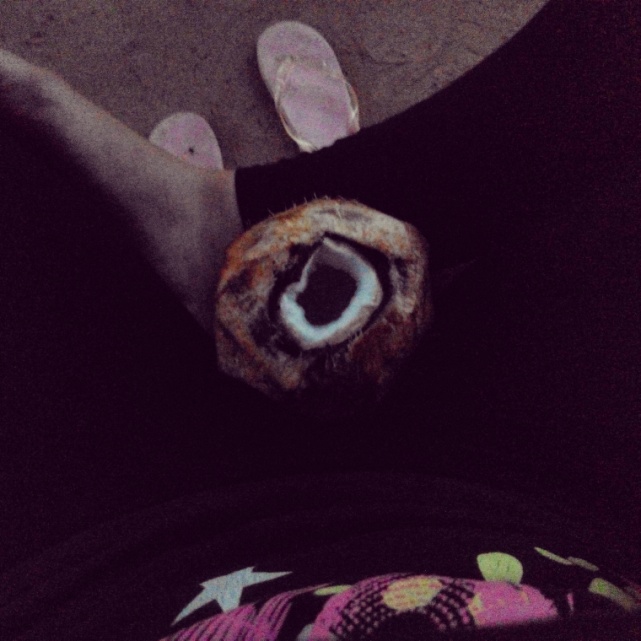 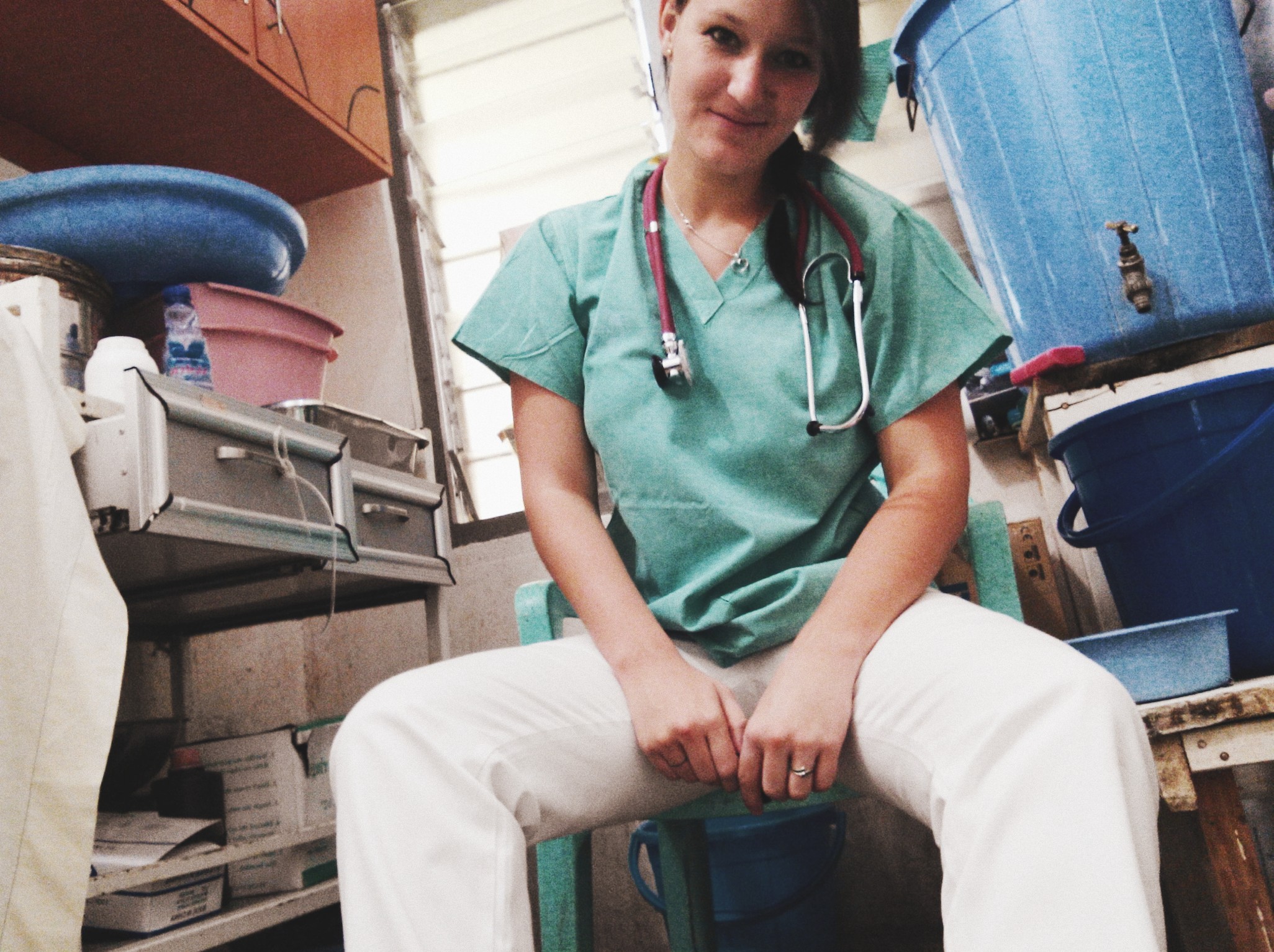 Nemocnice
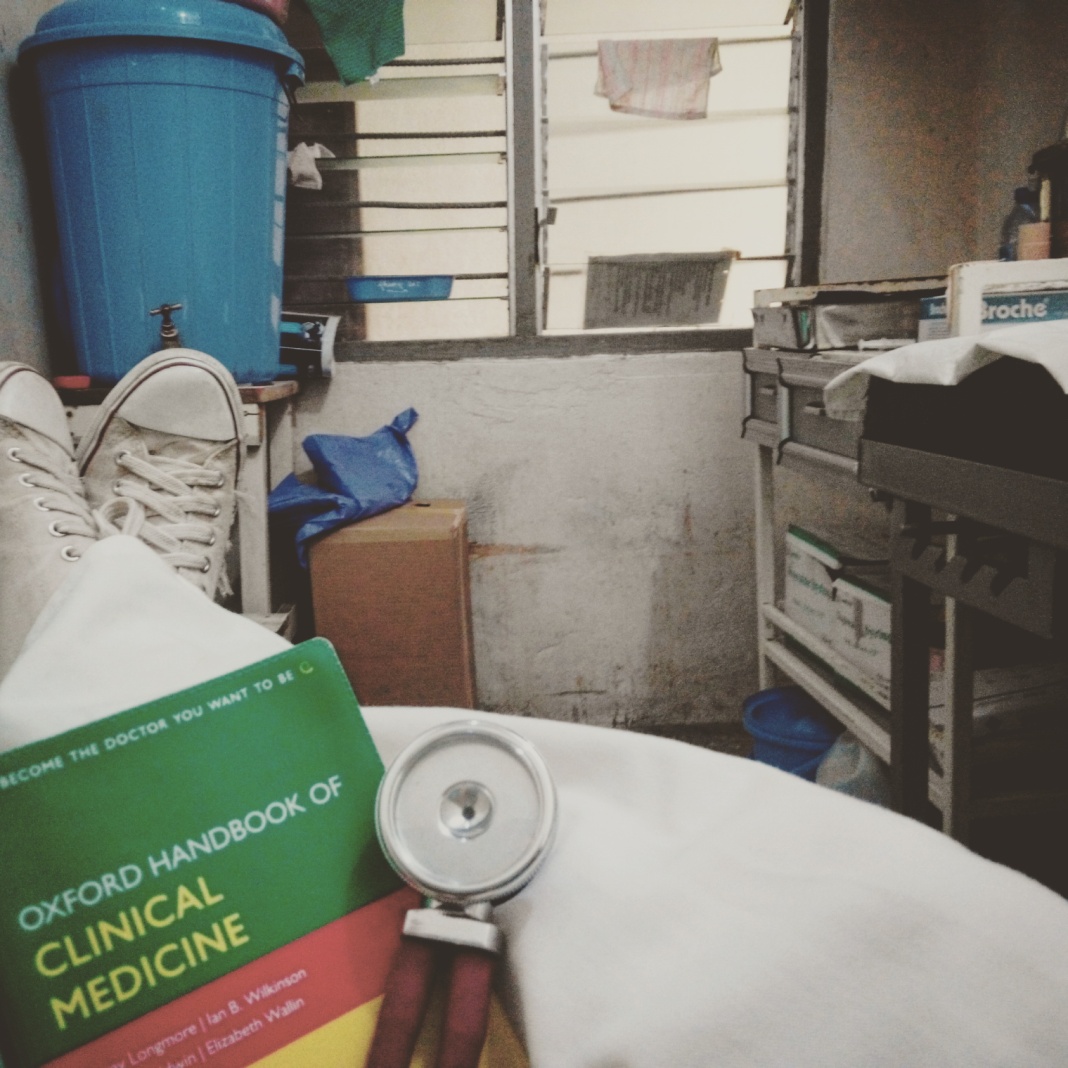 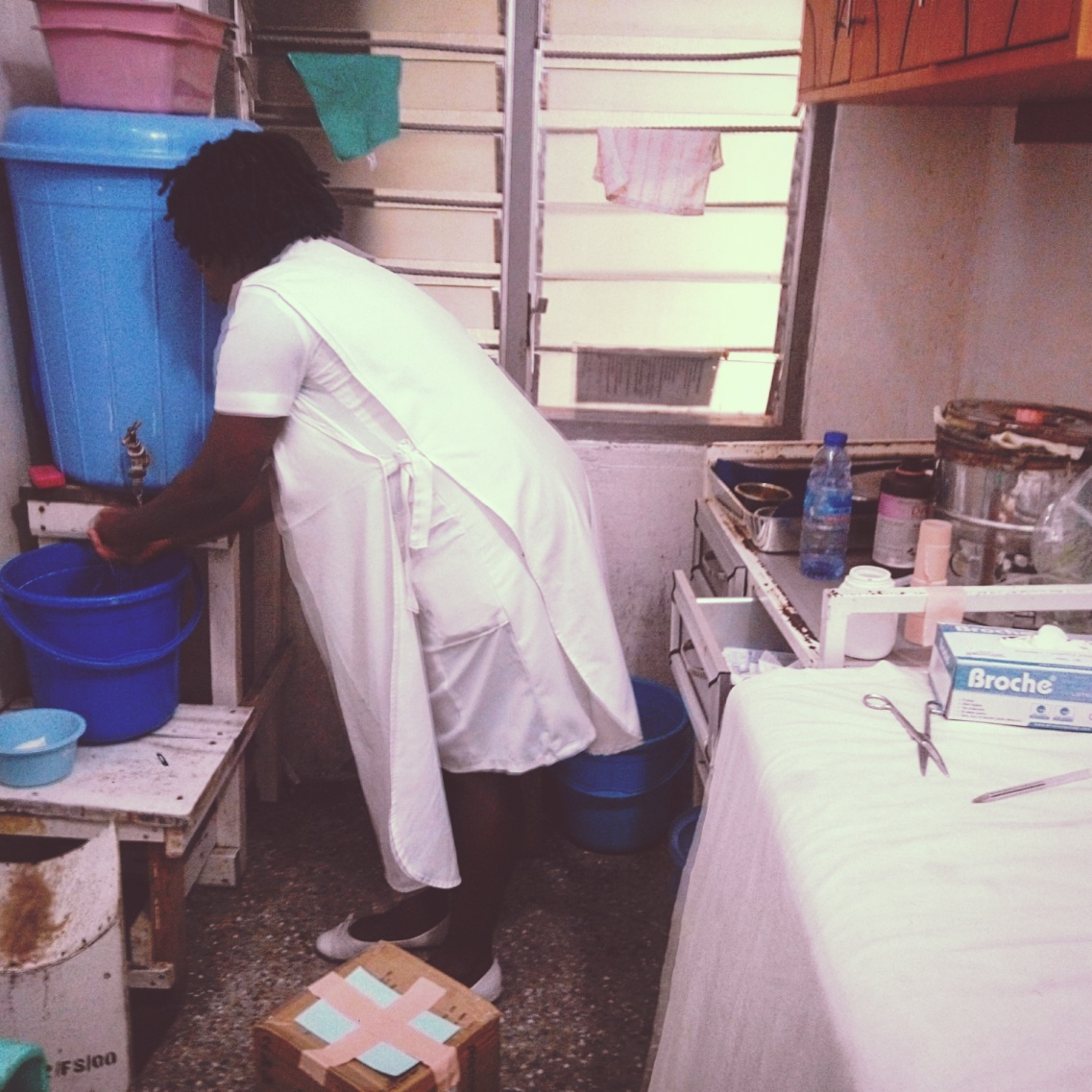 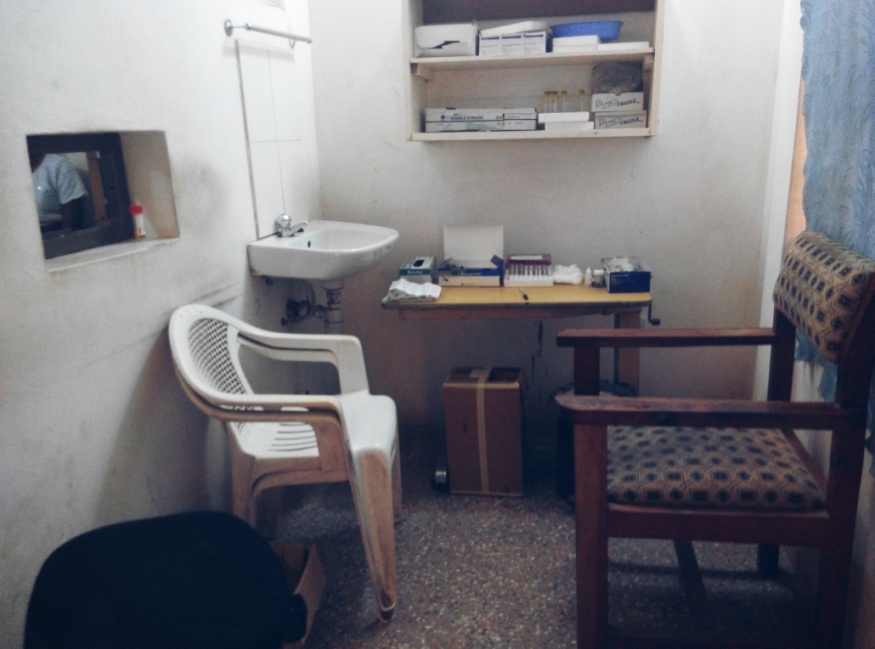 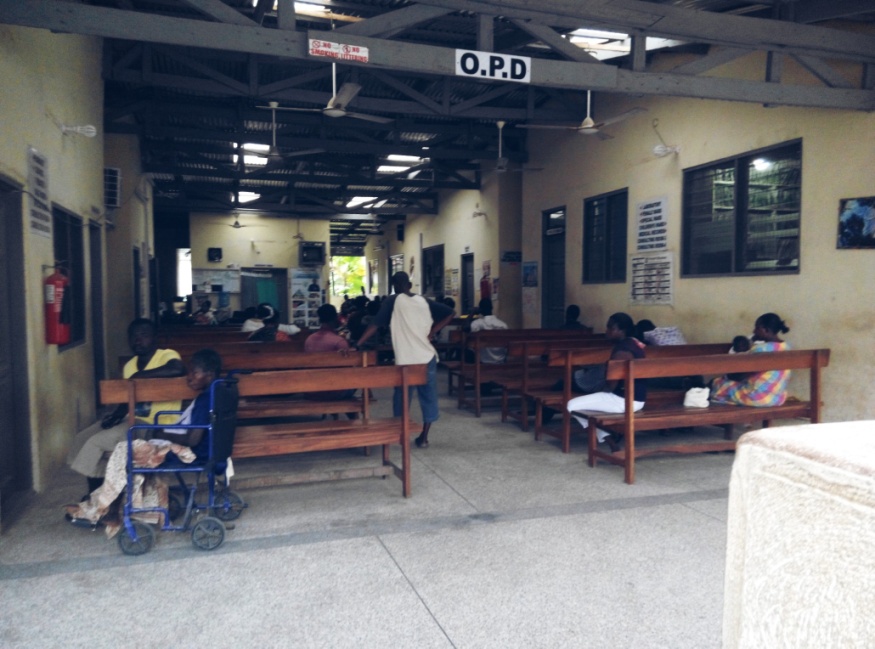 emergency
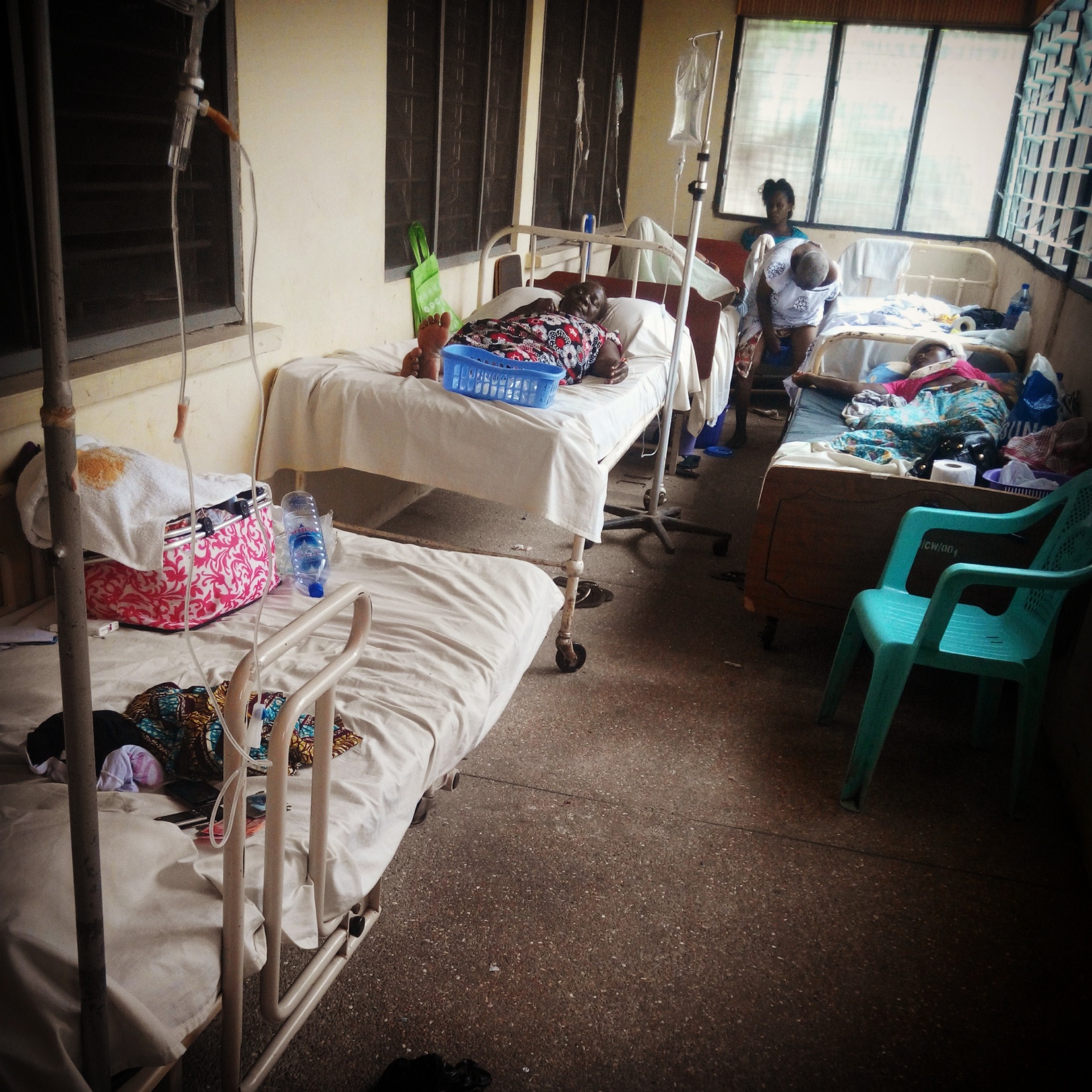 W dep.
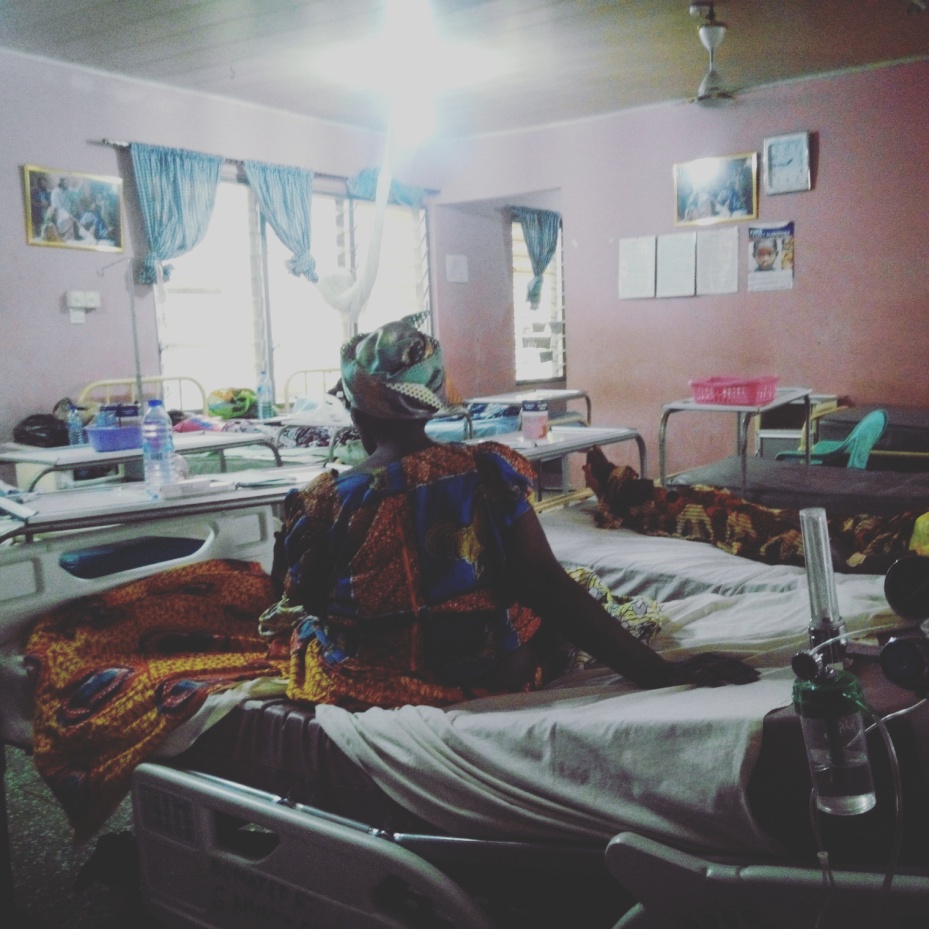 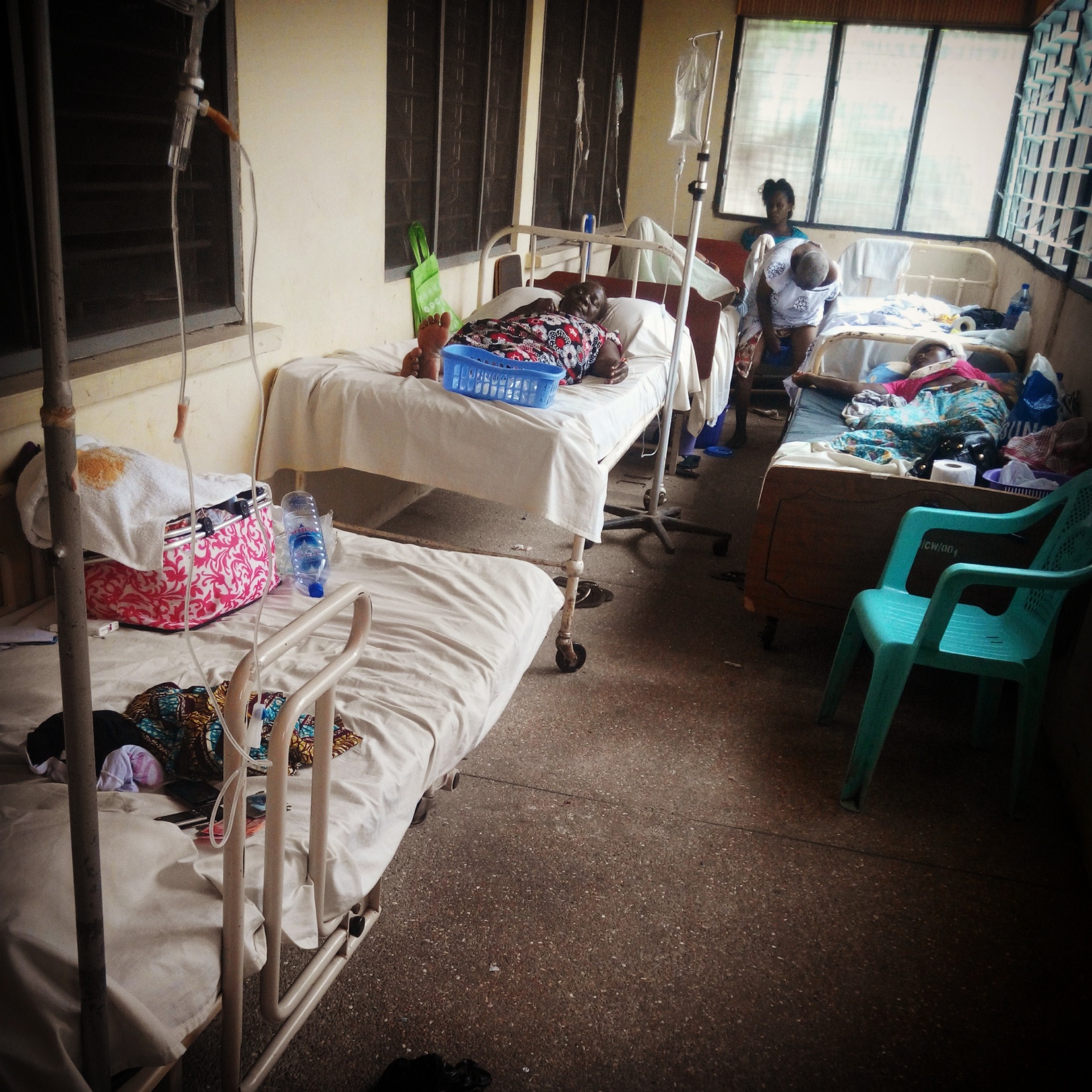 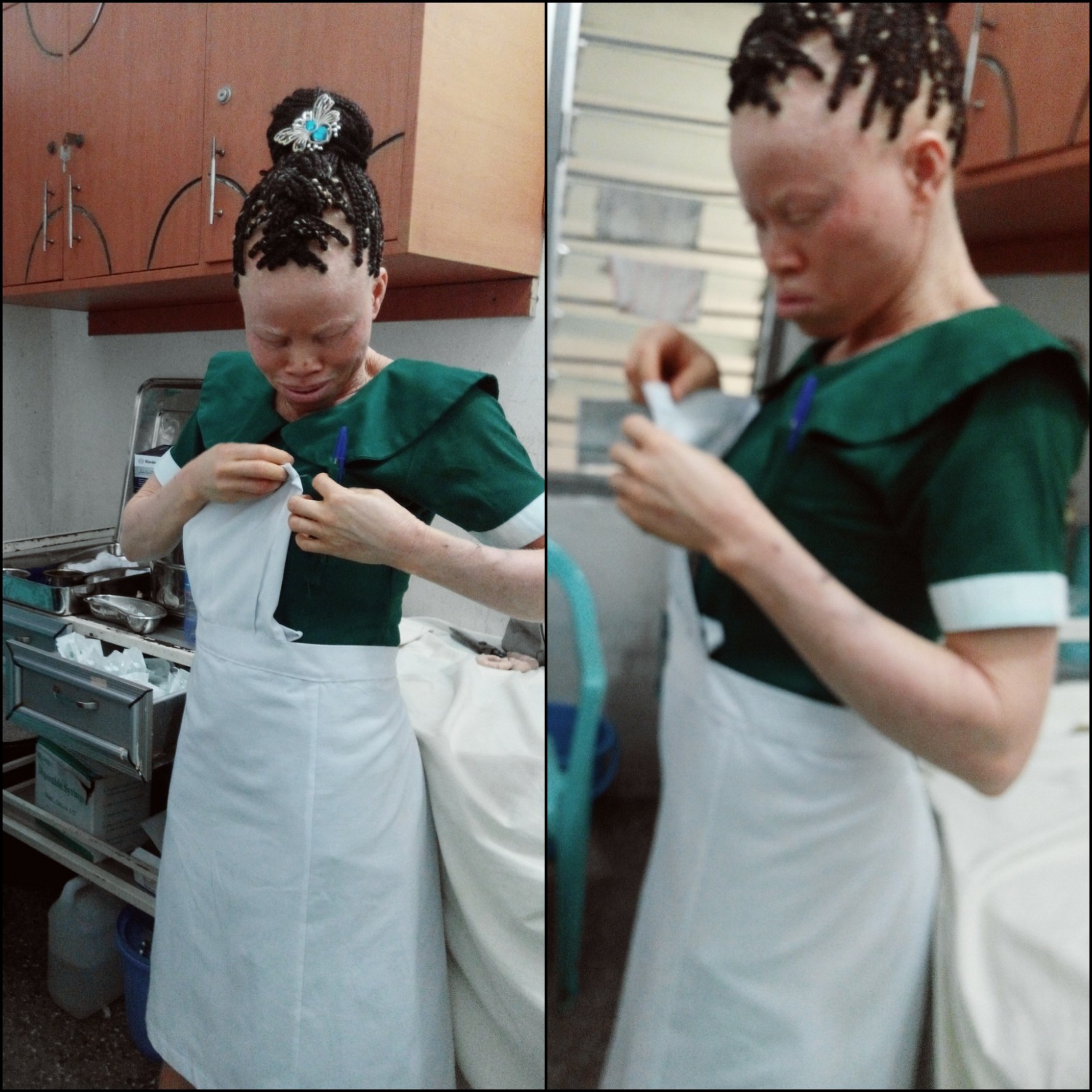 W dep.
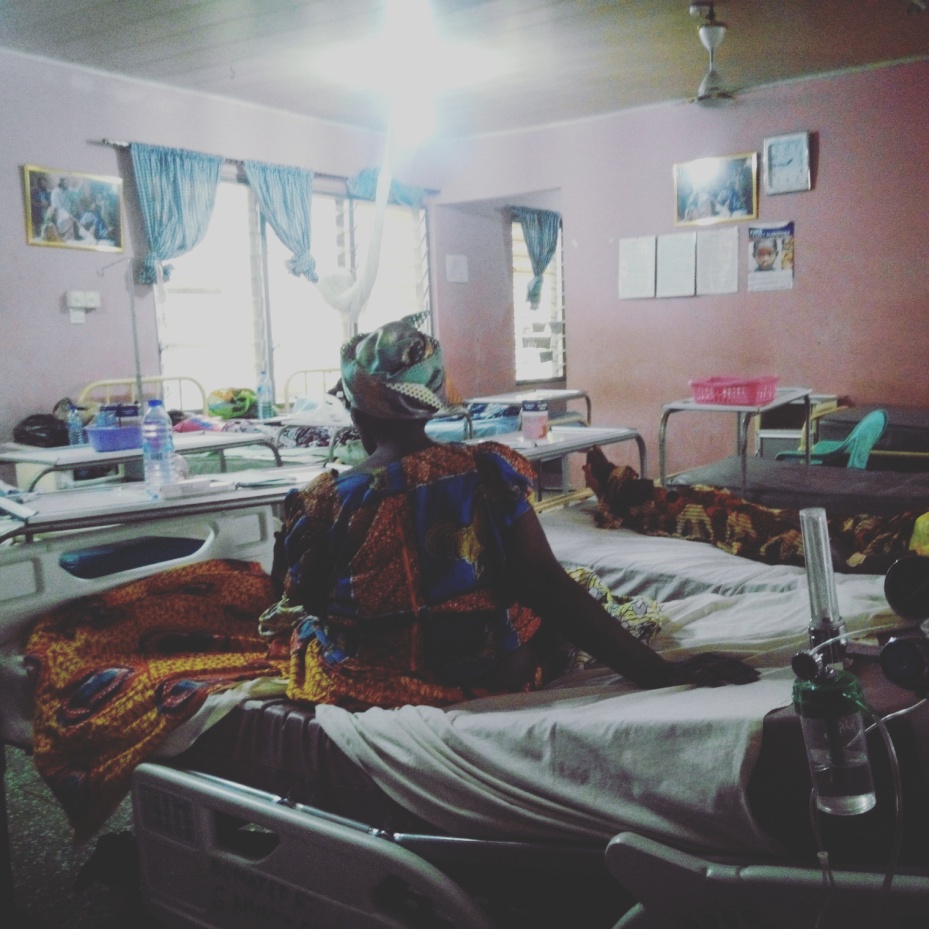 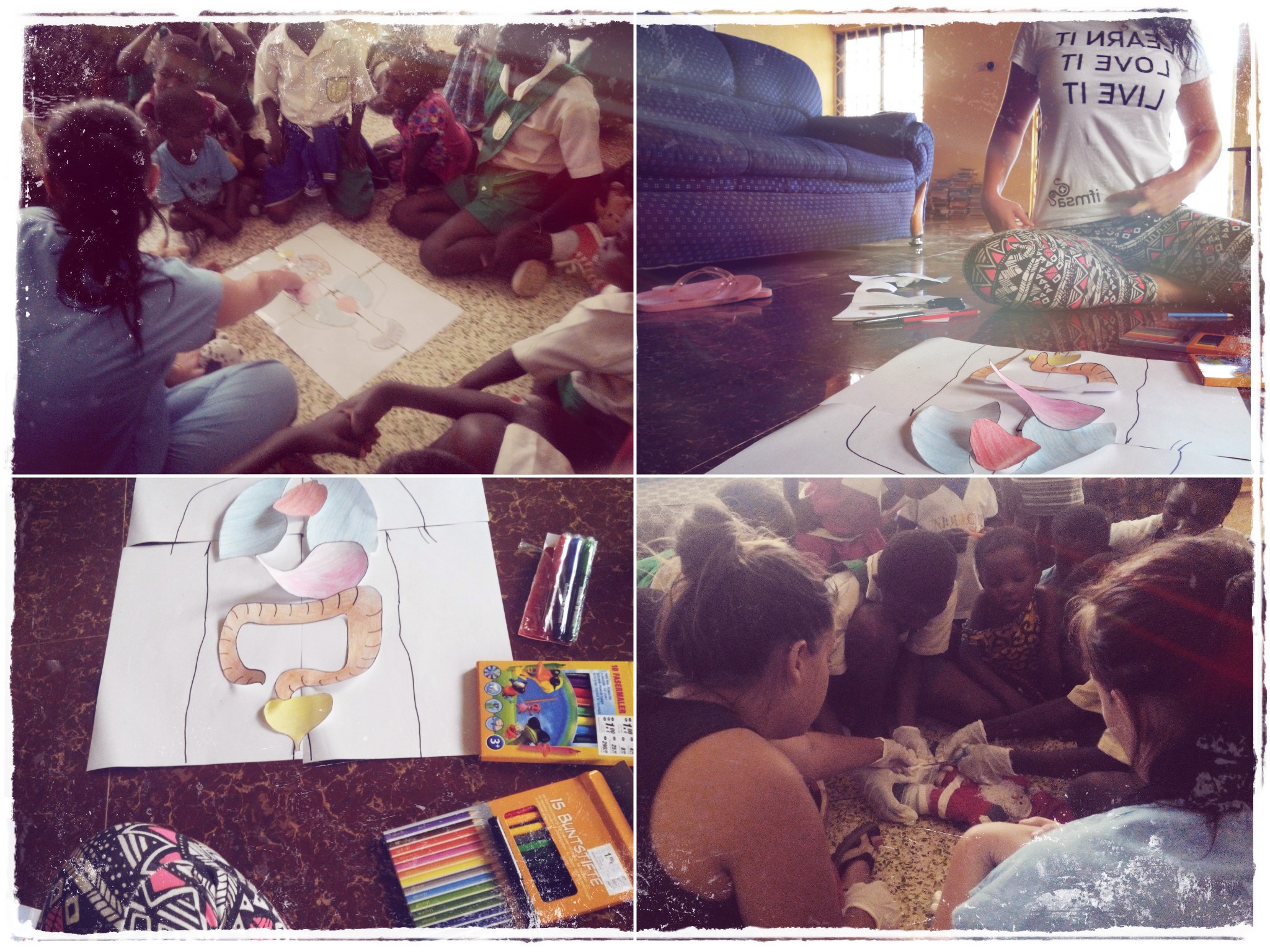 Sirotci, škola
Nemocnice pro medvídky
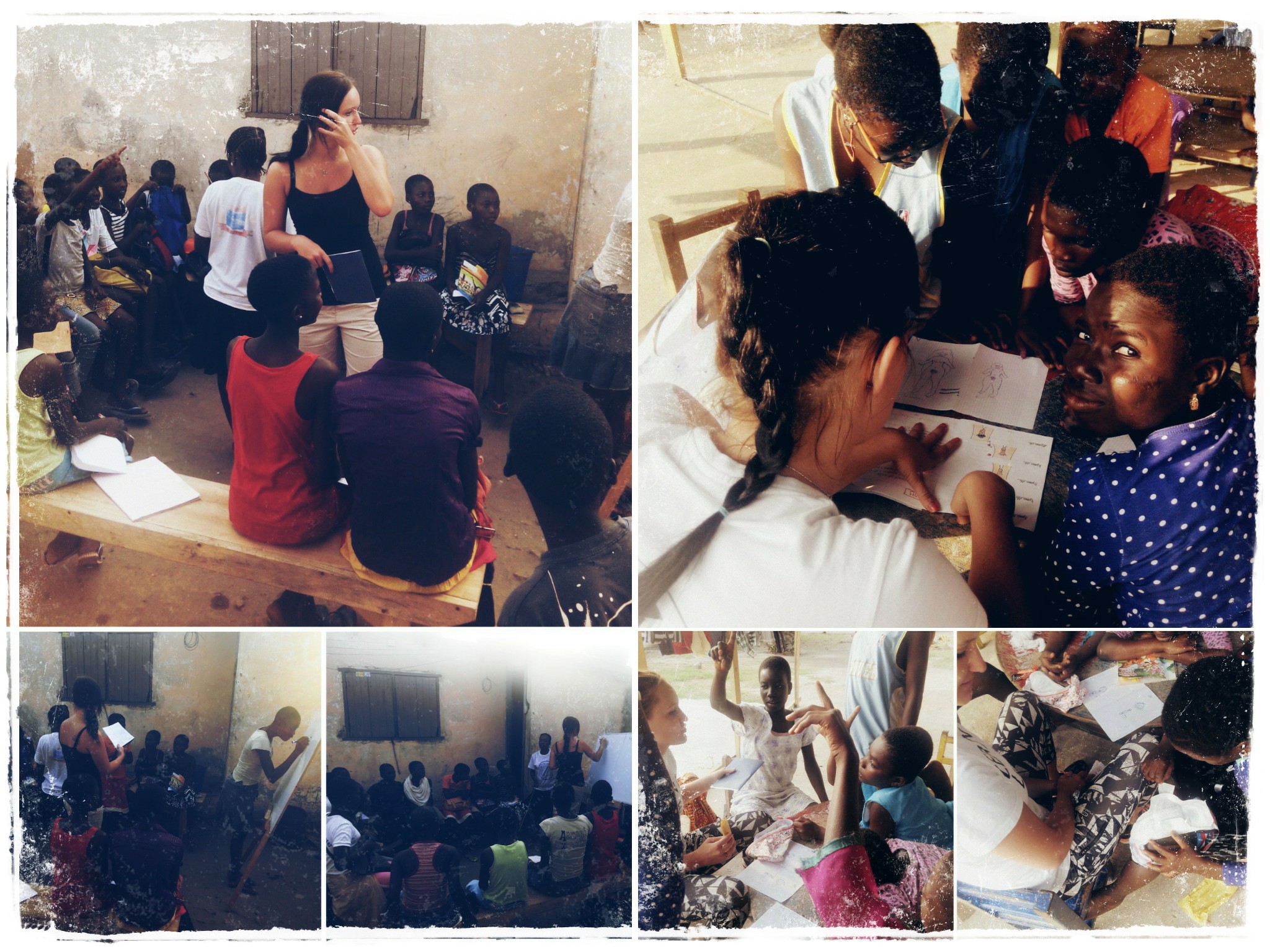 Sirotci, škola
Sexuální výchova
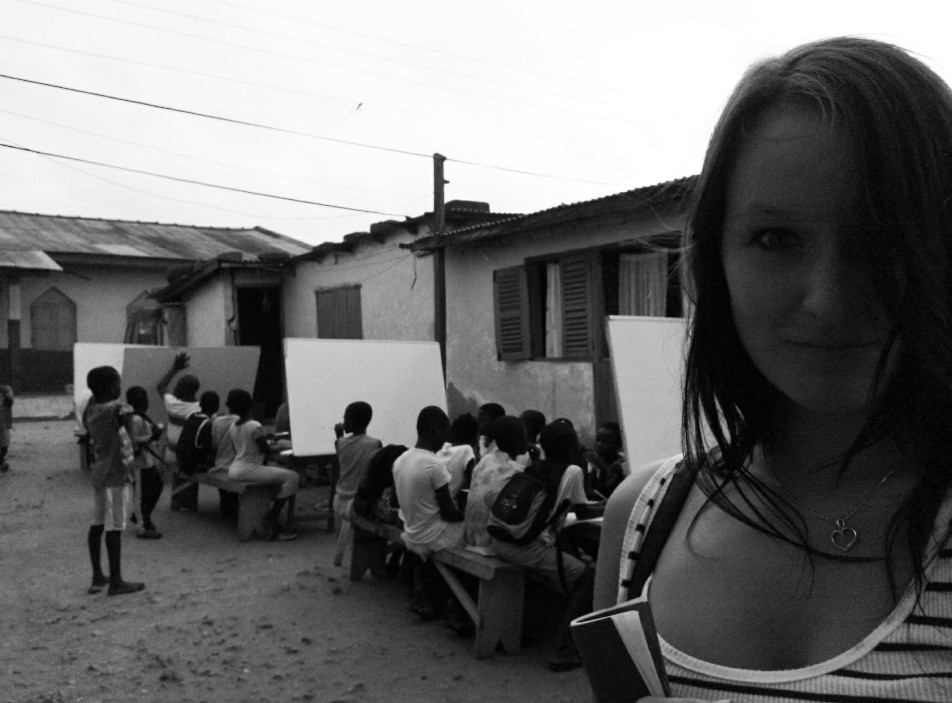 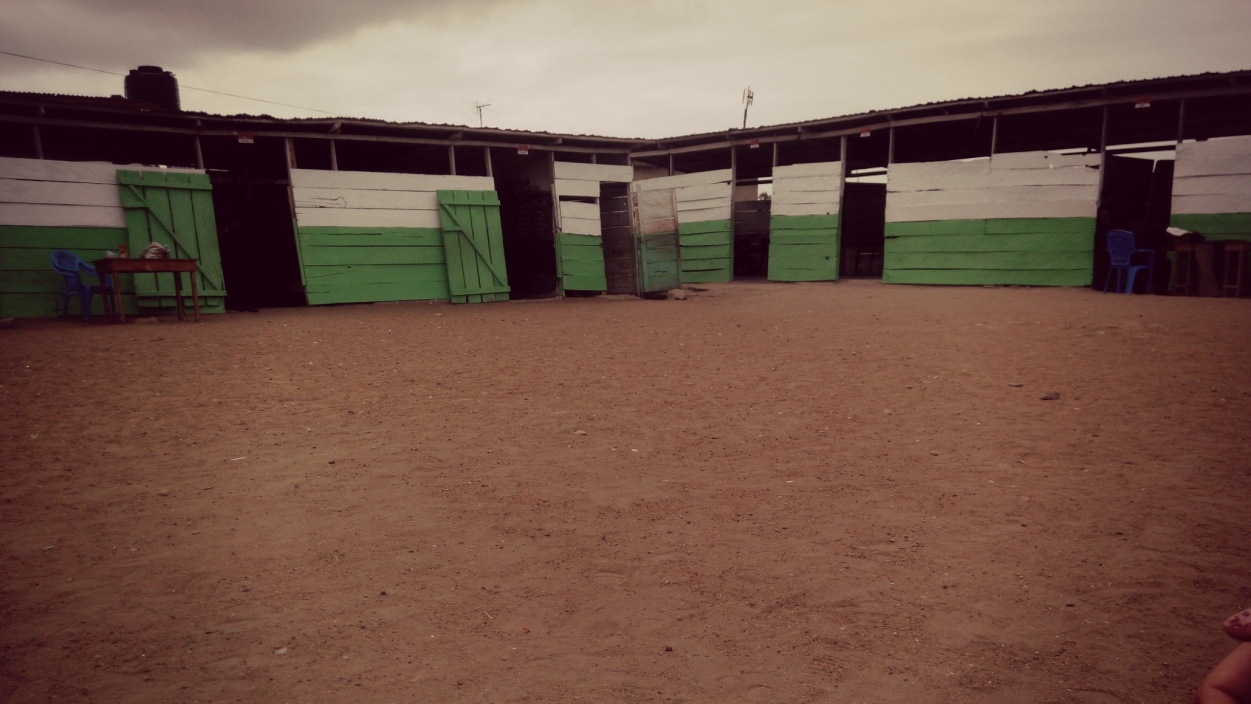 Sirotci, škola
Výuka biologie
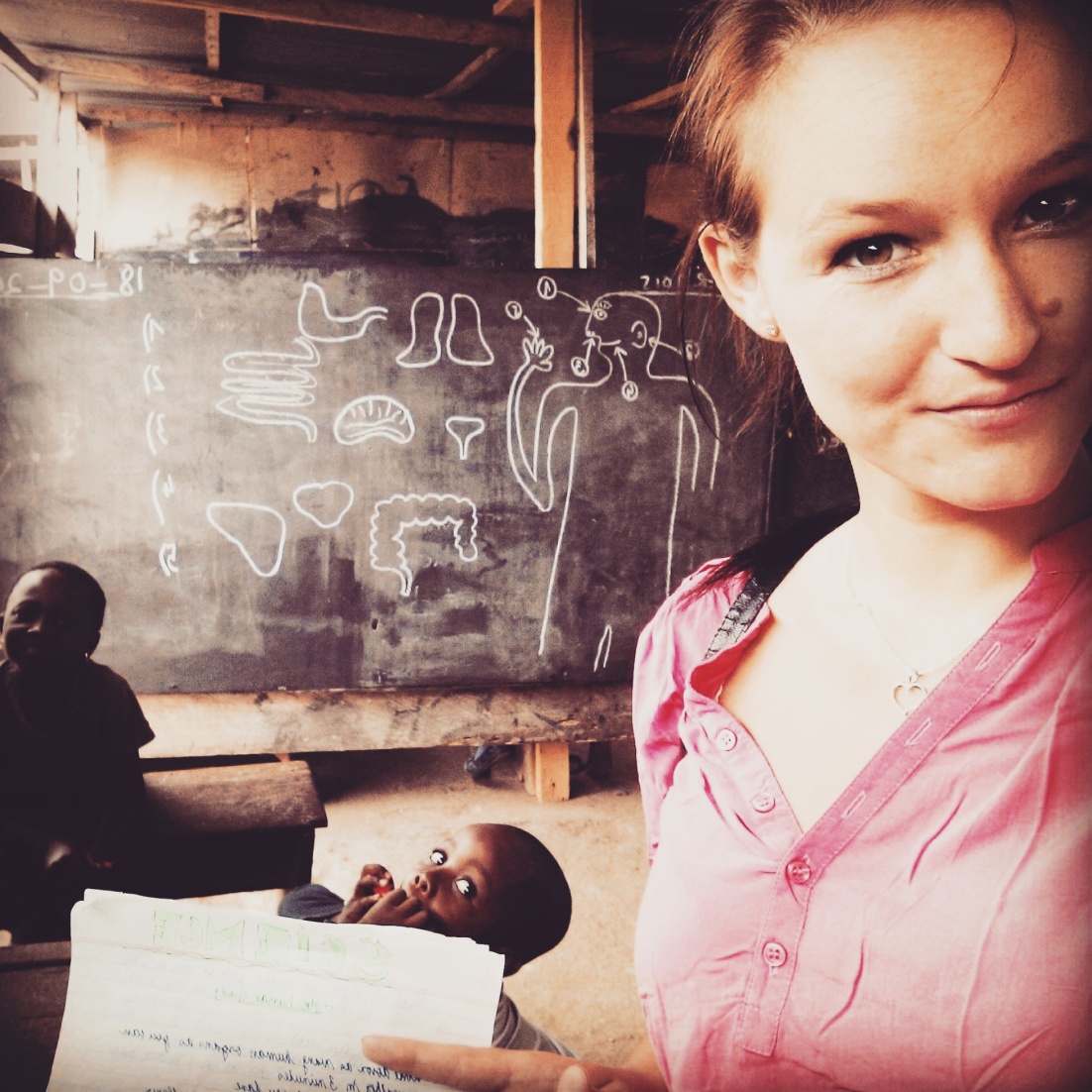 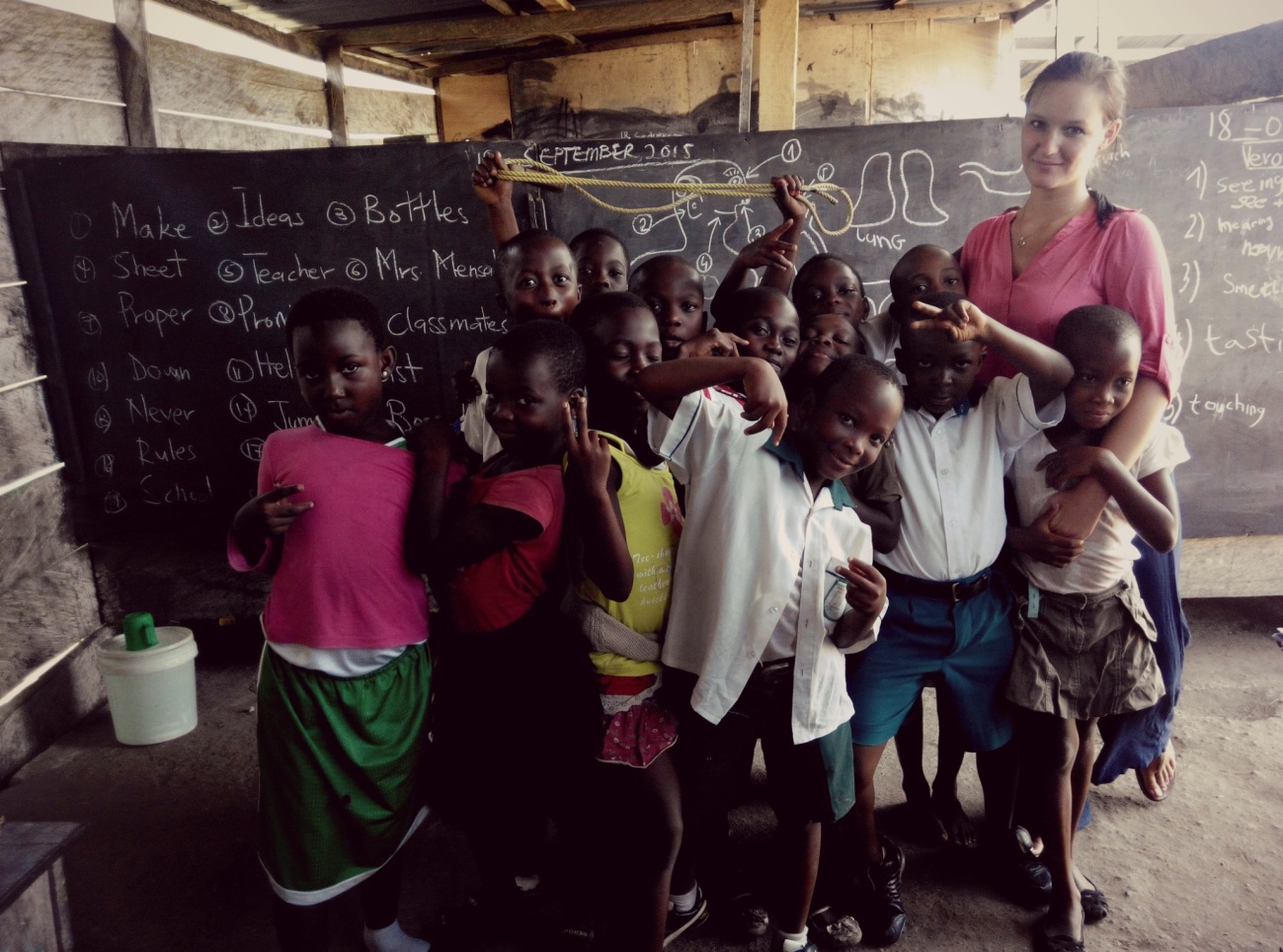 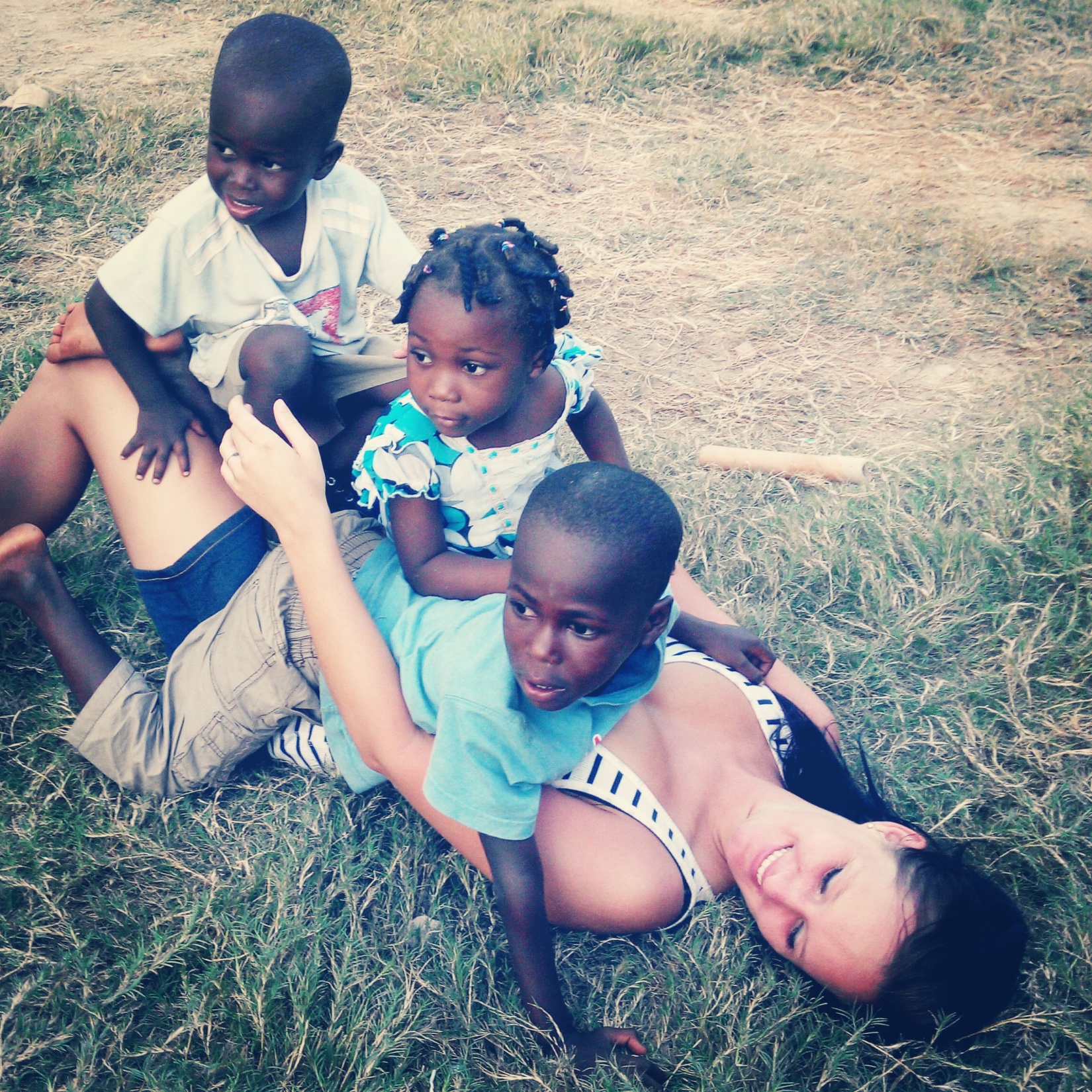 I 
need Africa more than Africa needs me.